Juniper Apstra 4.2.1EVE-NG Virtual Lab DemoVideo series companion guideVideo 4: Day-0 Building the Fabric
Colin Doyle, Sr. CE AMER
See the complete video walkthrough on YouTube at: https://www.youtube.com/@5minutejunos
Ask questions at the Juniper Elevate Community using the hashtag #5minutejunos
Adapted from v4.0.0 documentation originally compiled by:- Raymond Lam, SSE APAC- Tony Chan, SSE APAC
Agenda
Prepping your Lab
Day-0 Fabric Onboarding
Virtual Device Profile Verification
Virtual Device Profile Cloning
Onboarding Virtual Nodes
Create ASN Pool and IP Pools
Create Logical Devices and Interface Maps
Create Rack Types
Create Templates
Create Blueprints
Day-1 Service Provisioning
Create Routing Zones
Create Virtual Networks
Assign Virtual Network to Switchports
Add Server Links
Data Center Interconnect
DCI Addendum: Direct Peering
Core/WAN Connectivity
Internet Connectivity
Day-2 Operational Scenarios
Incorrect Cable Patch  (RCA, LLDP Link Discovery, Time Voyager)
Config Deviation Checking
Apply custom config through Configlet
View Telemetry Data
Hardware Replacement
Future Documentation
Firewall Service Chaining
Cluster with Service Block
Type-5 Route (fabric integrated) with MNHA
VLAN Stitching
vEvo Fabric
2
Day-0 Fabric Onboarding
Virtual Device Profile Verification
Virtual Device Profile Cloning
Onboarding Virtual Nodes
Create ASN Pool and IP Pools
Create Logical Devices and Interface Maps
Create Rack Types
Create Templates
Create Blueprints
Create ASN Pools and IP Pools
Some resource pools are pre-defined in Apstra and can be used directly in the blueprint. If you want to have better control over the ASN and IP address range, or if you want to separate the ranges between different sites, you can define custom resource pools and reference them in the Blueprint.
There are two data centers in our lab setup. For each data center, we will define one ASN pool, one IP subnet for device loopback addresses, and one IP subnet for inter-device fabric links. In addition, we will create one IP subnet for external links that is shared by both data centers.
4
Create ASN Pools and IP Pools
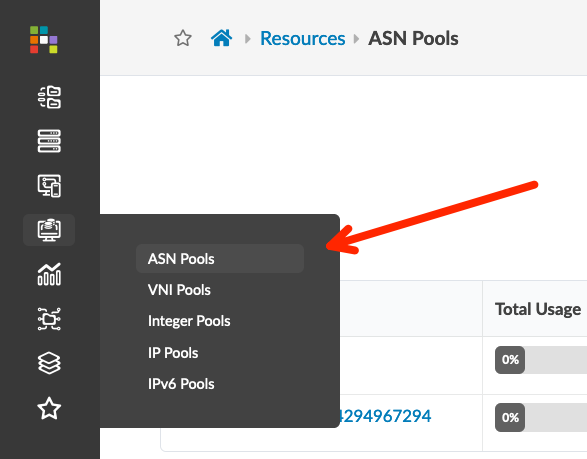 Go to Resources > ASN Pools, and create the following two ASN pools



Go to Resources > IP Pools and create the following five IP address pools
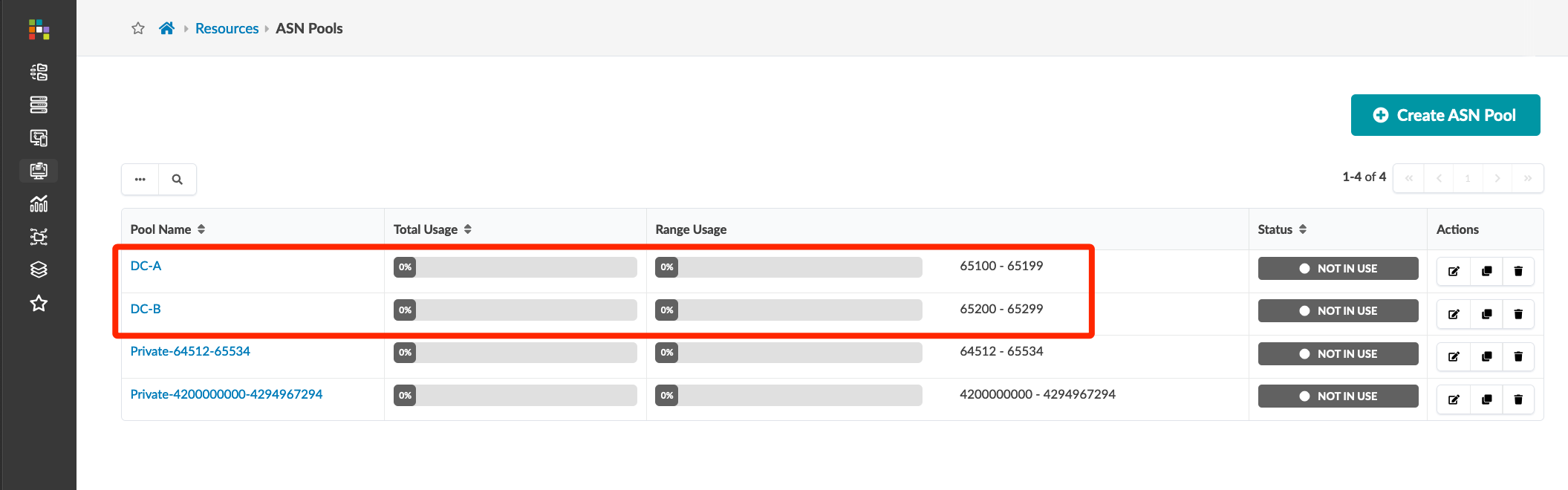 5
Create ASN Pools and IP Pools
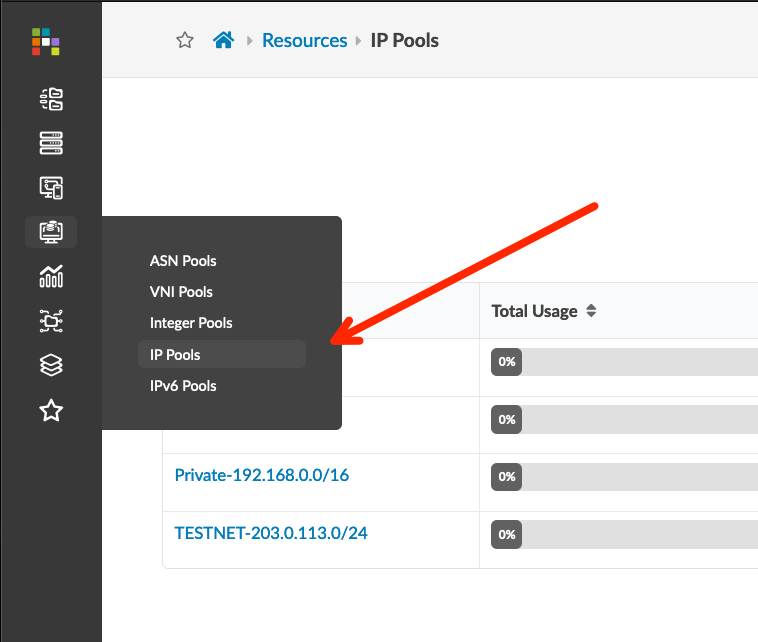 Go to Resources > ASN Pools, and create the following two ASN pools



Go to Resources > IP Pools and create the following five IP address pools
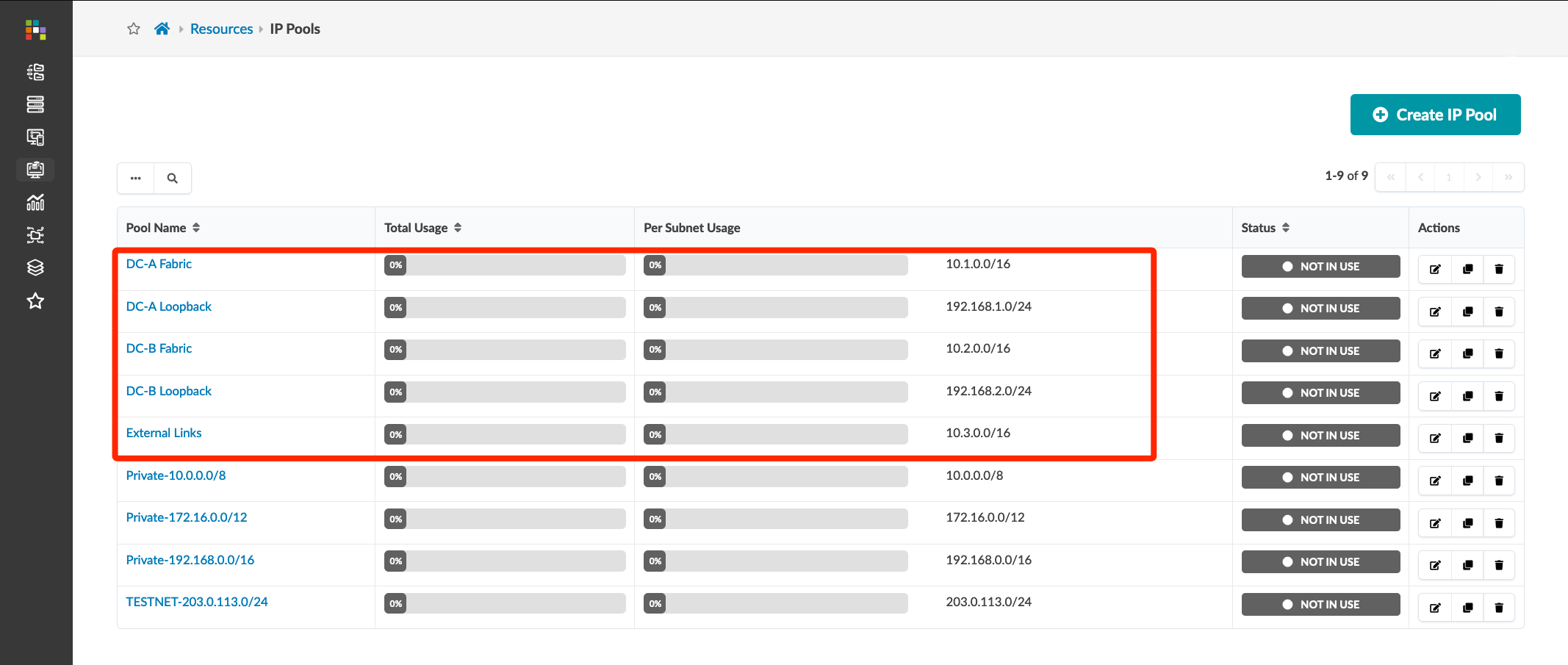 6
Create Logical Devices and Interface Maps
Apstra uses Logical Devices as abstractions of physical devices, and Interface Maps to create a link between physical devices (Device Profiles) and Logical Devices.
Logical Devices specify common device form factors such as number of ports, speeds, and role of each ports.
For the vJunos-switch nodes used in this lab, we will create a 10x1G port Device Profile. For vJunosEvolved nodes, we will create a 12x100G port Device Profile (if you choose to deploy vEvo sometime in the future). We will then create one Logical Device for each fabric role per Device Profile – Spine and Leaf.
vEvo-12x100-Spine
vJunos-10x1-Spine
vEvo-12x100-Leaf
vJunos-10x1-Leaf
(if using vEvo)
12x 100G ports to Leaf
10x 10G ports to Leaf
12x 100G ports to Spine, Generic
10x 10G ports to Spine, Generic
7
Create Logical Devices and Interface Maps
Go to Design > Logical Devices, and then create the following Logical Devices



Click the Query box and filter the name with “v” and verify the four newly created logical devices
Go to Design > Interface Maps, and then create below two Interface Maps



Click the Query box and filter the Device Profile with “vjunos” and verify the four newly created interface maps
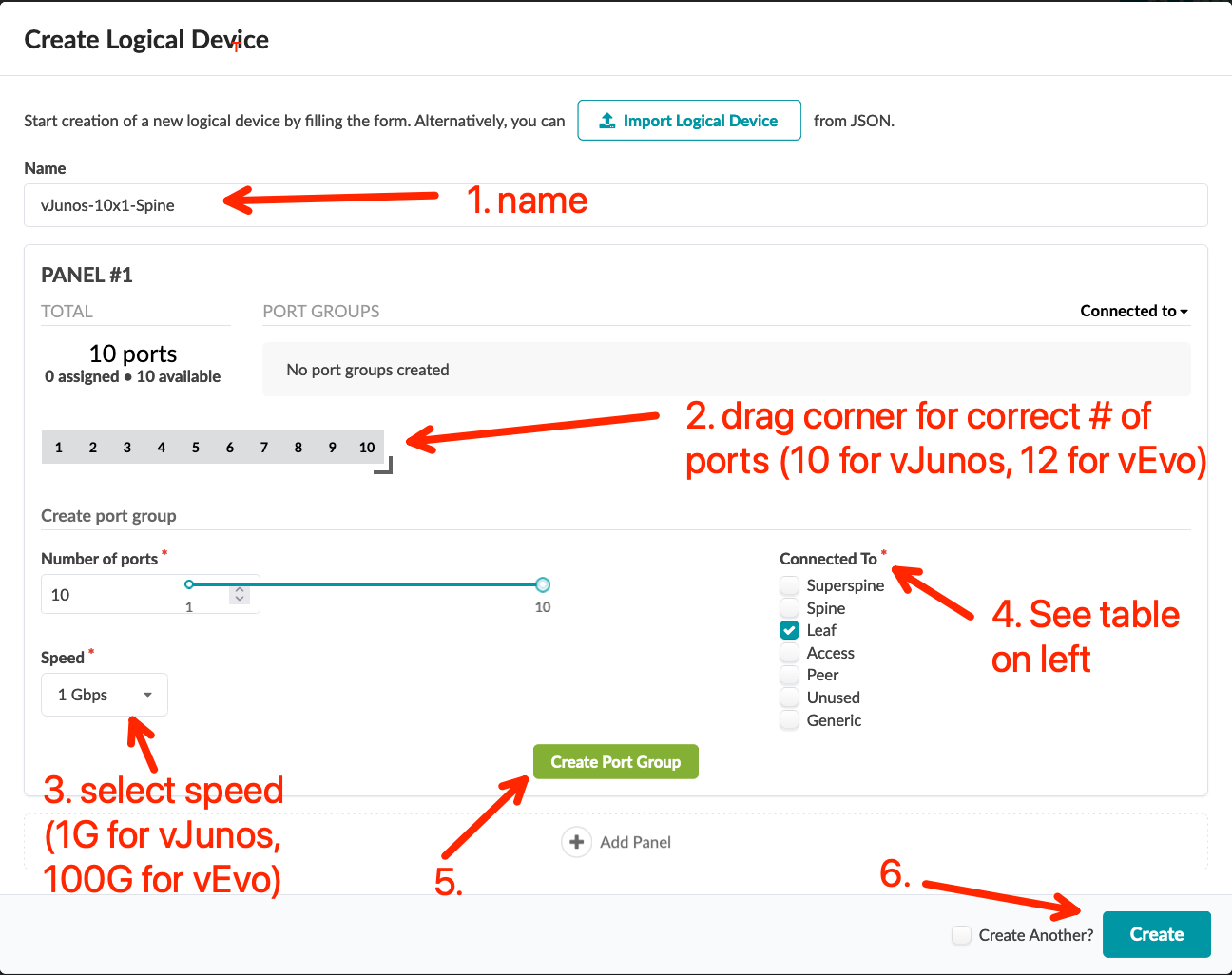 8
Create Logical Devices and Interface Maps
Go to Design > Logical Devices, and then create the following Logical Devices



Click the Query box and filter the name with “v” and verify the four newly created logical devices
Go to Design > Interface Maps and create the Interface Maps using the info in the table below



Click the Query box and filter the Device Profile with “vjunos” and verify the four newly created interface maps
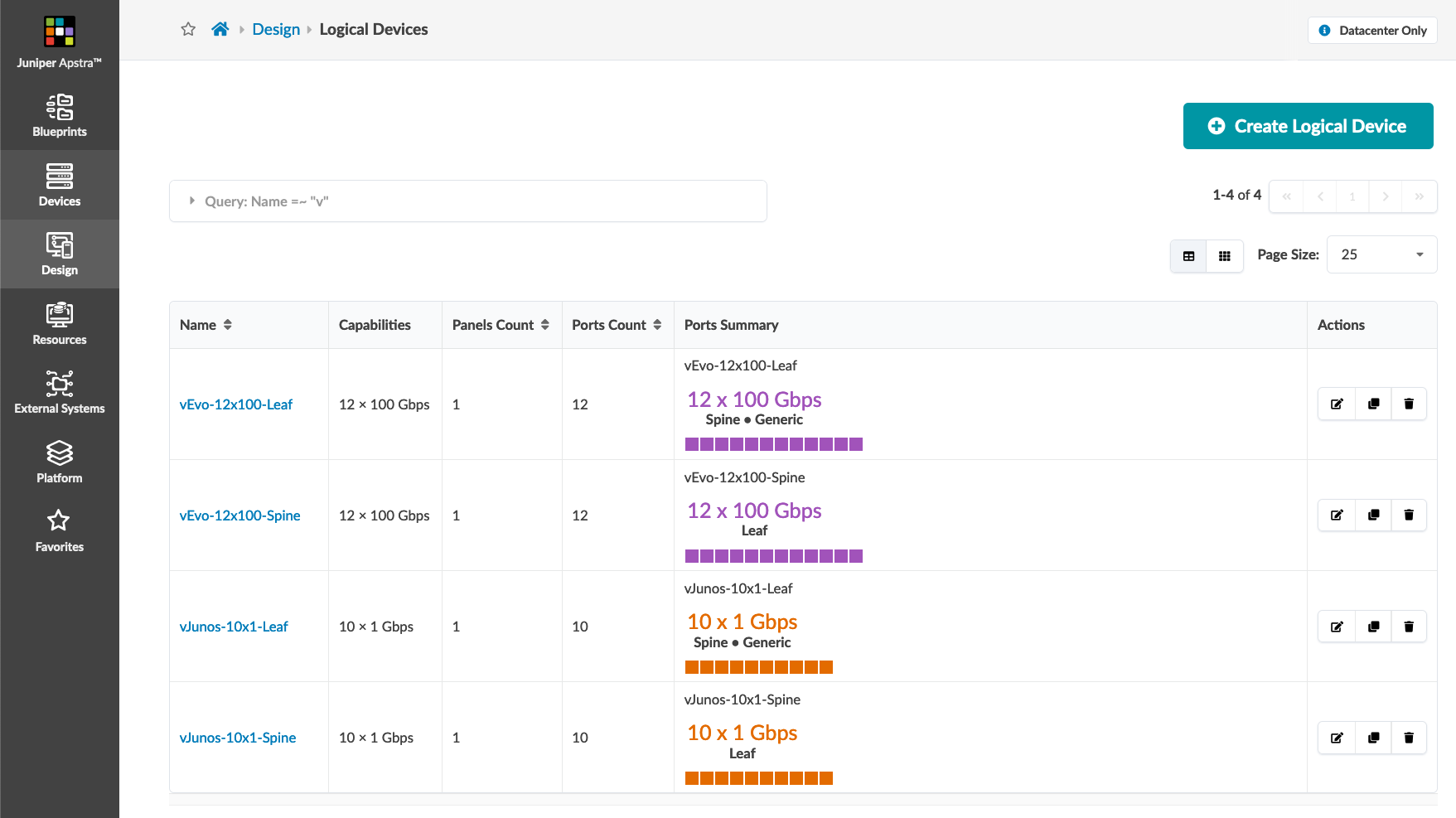 9
Create Logical Devices and Interface Maps
Go to Design > Logical Devices, and then create the following Logical Devices



Click the Query box and filter the name with ”v” and verify the four newly created logical devices
Go to Design > Interface Maps and create the Interface Maps using the info in the table below



Click the Query box and filter the Device Profile with “vjunos” and verify the four newly created interface maps
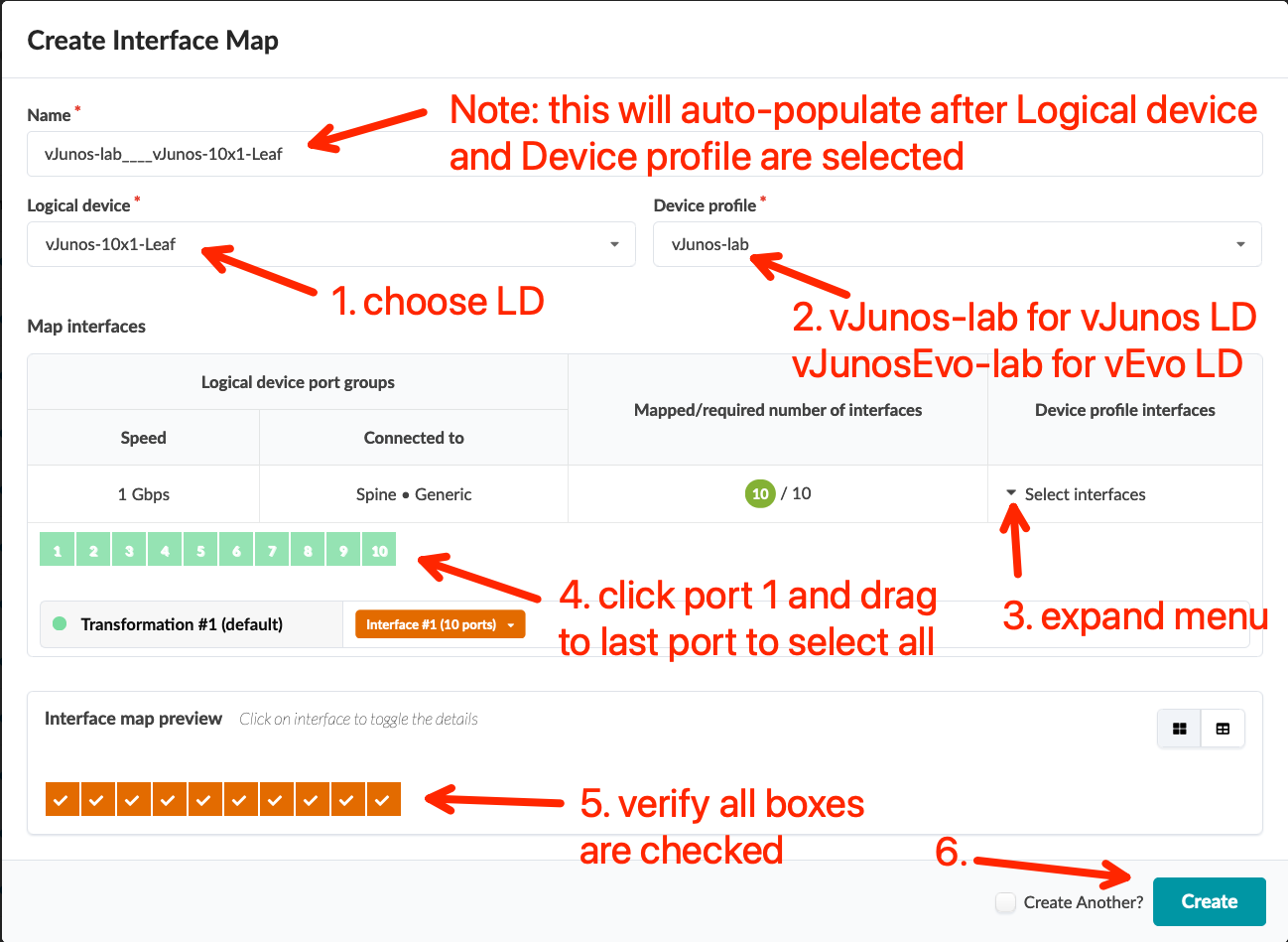 10
Create Logical Devices and Interface Maps
Go to Design > Logical Devices, and then create the following Logical Devices.



Click the Query box and filter the name with ”v” and verify the four newly created logical devices.
Go to Design > Interface Maps and create the Interface Maps using the info in the table below



Click the Query box and filter the Device Profile with “vjunos” and verify the four newly created interface maps
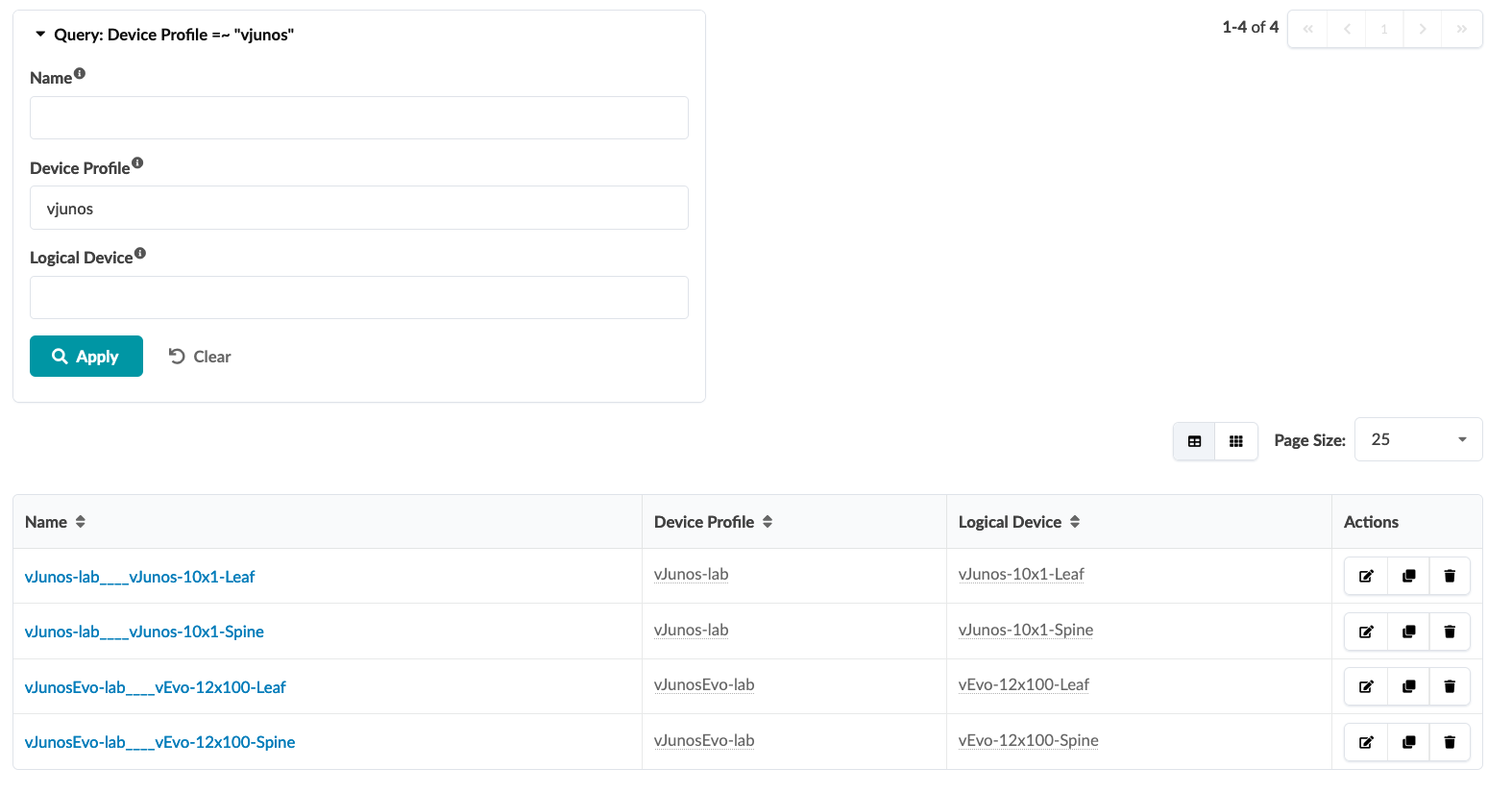 11
Create Rack Types
Apstra uses Rack Types as logical representations of racks. In this lab, there are two types of rack; a border rack used to connect external systems like DCI gateway and firewall, and a  server rack used to connect compute resources like bare metal servers.
External generic systems must be added in the Blueprint, so we will create a border rack with two leaf switches. For the server rack, we will define three servers, with two serves multi-homed using ESI-LAG, and one server single-homed.
Apstra 4.2 introduced a new Designer workflow for creating racks. This will be used for DC-B. The original Builder workflow will be used for DC-A.
Server Rack
Define two switches per rack, and then define two servers in the rack type definition, each server has one single uplink to a leaf switch.
Border Rack
Define two switches per rack, without any external connections.
border1
border2
leaf1
leaf2
fw1
fw2
ext-rtr
bms-1
bms-3
bms-2
(DC-A only)
(These will be created inside the blueprint later)
12
Create Border Rack Types – DC-A (using Builder workflow)
Go to Design > Rack Types, click the “Create In Builder” button, and create below border rack type
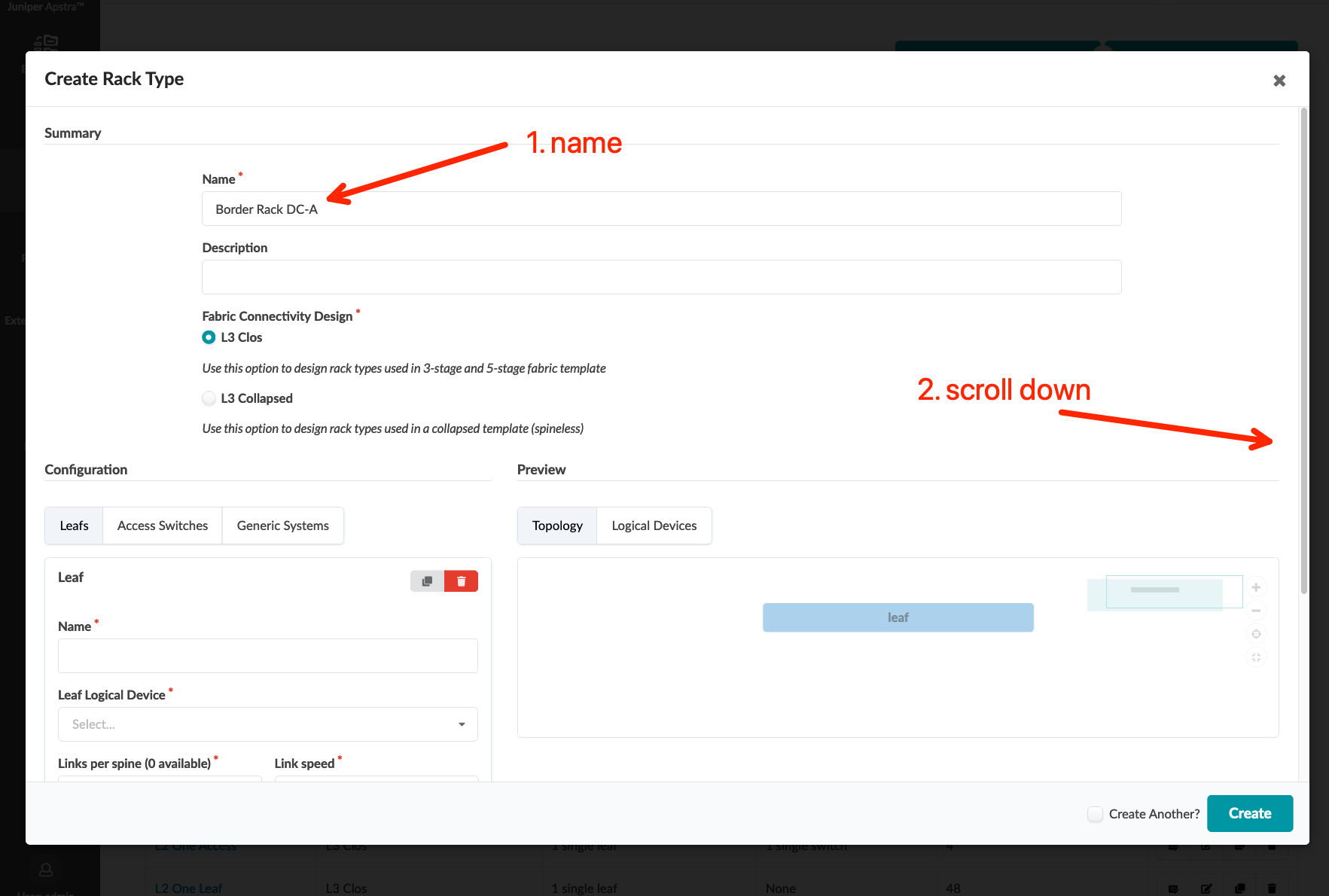 13
Create Border Rack Types – DC-A (using Builder workflow)
Go to Design > Rack Types, click the “Create In Builder” button, and create below border rack type
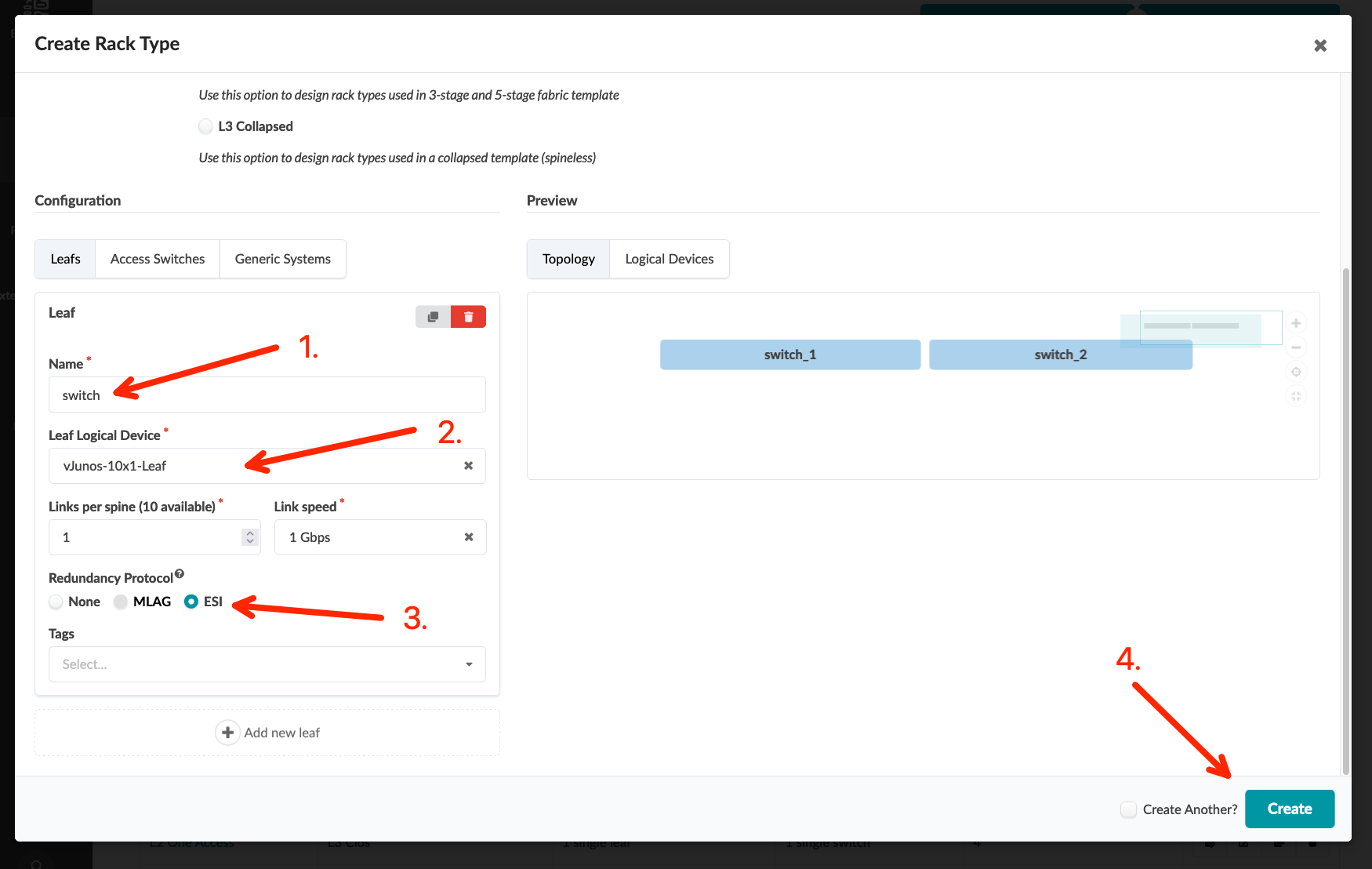 14
Create Server Rack Types – DC-A (using Builder workflow)
Go to Design > Rack Types, click the “Create In Builder” button, and create below server rack type




Click “Add new generic system group” and input server information


Click “Add logical link” and input server link information, then click to add another generic system
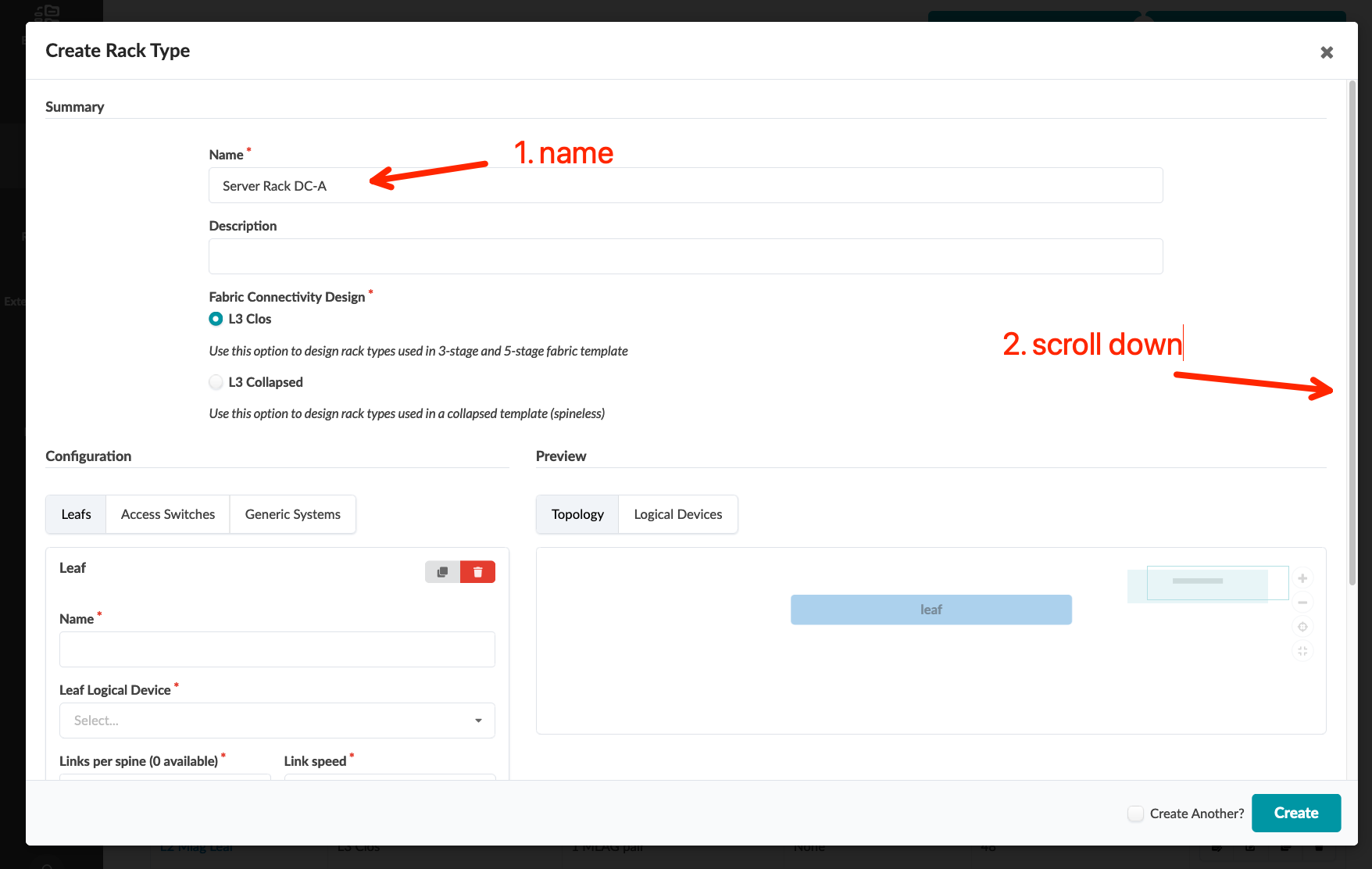 15
Create Server Rack Types – DC-A (using Builder workflow)
Go to Design > Rack Types, click the “Create In Builder” button, and create below server rack type




Click “Add new generic system group” and input server information


Click “Add logical link” and input server link information, then click to add another generic system
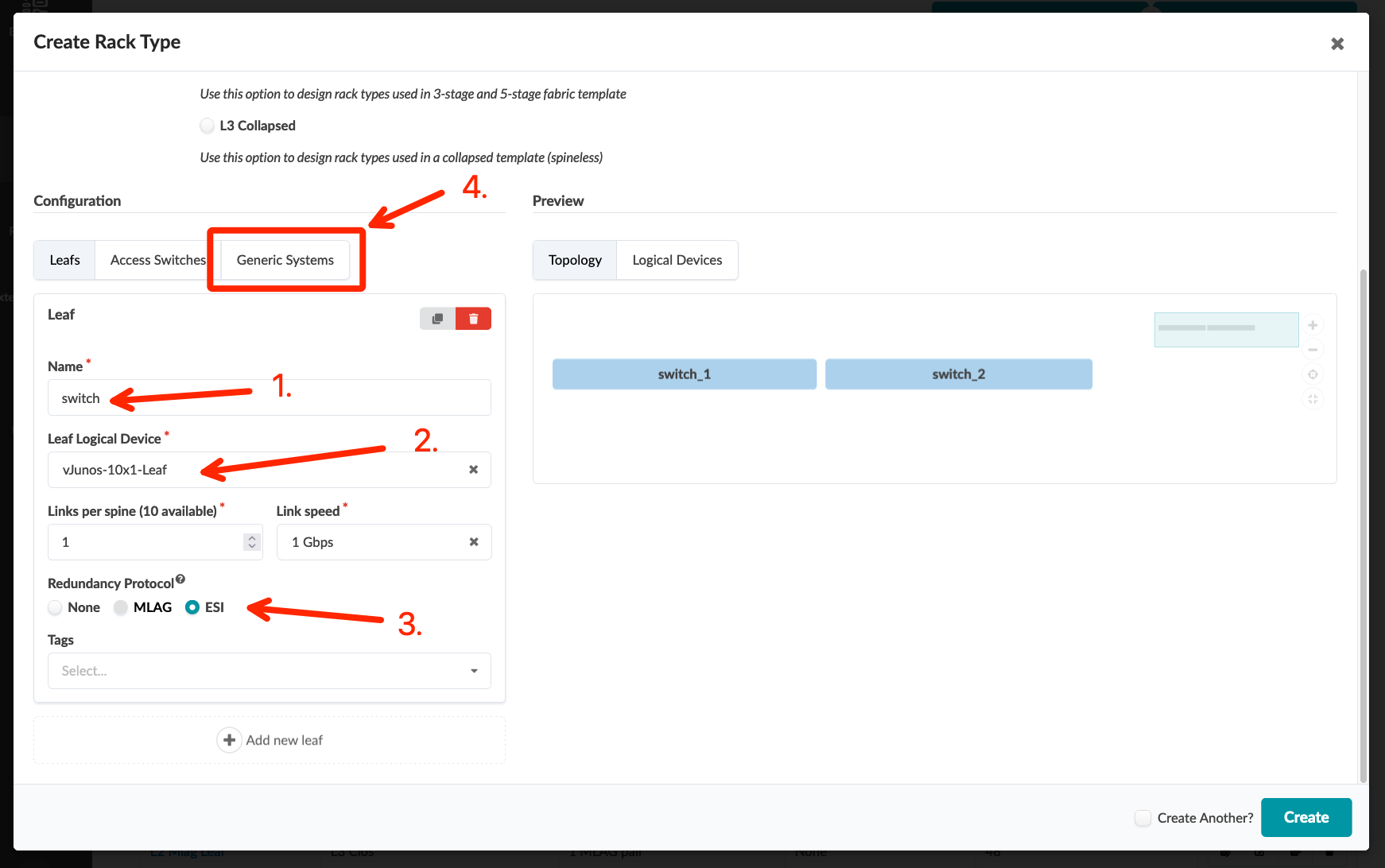 16
Create Server Rack Types – DC-A (using Builder workflow)
Go to Design > Rack Types, click the “Create In Builder” button, and create below server rack type




Click “Add new generic system group” and input server information


Click “Add logical link” and input server link information, then click to add another generic system
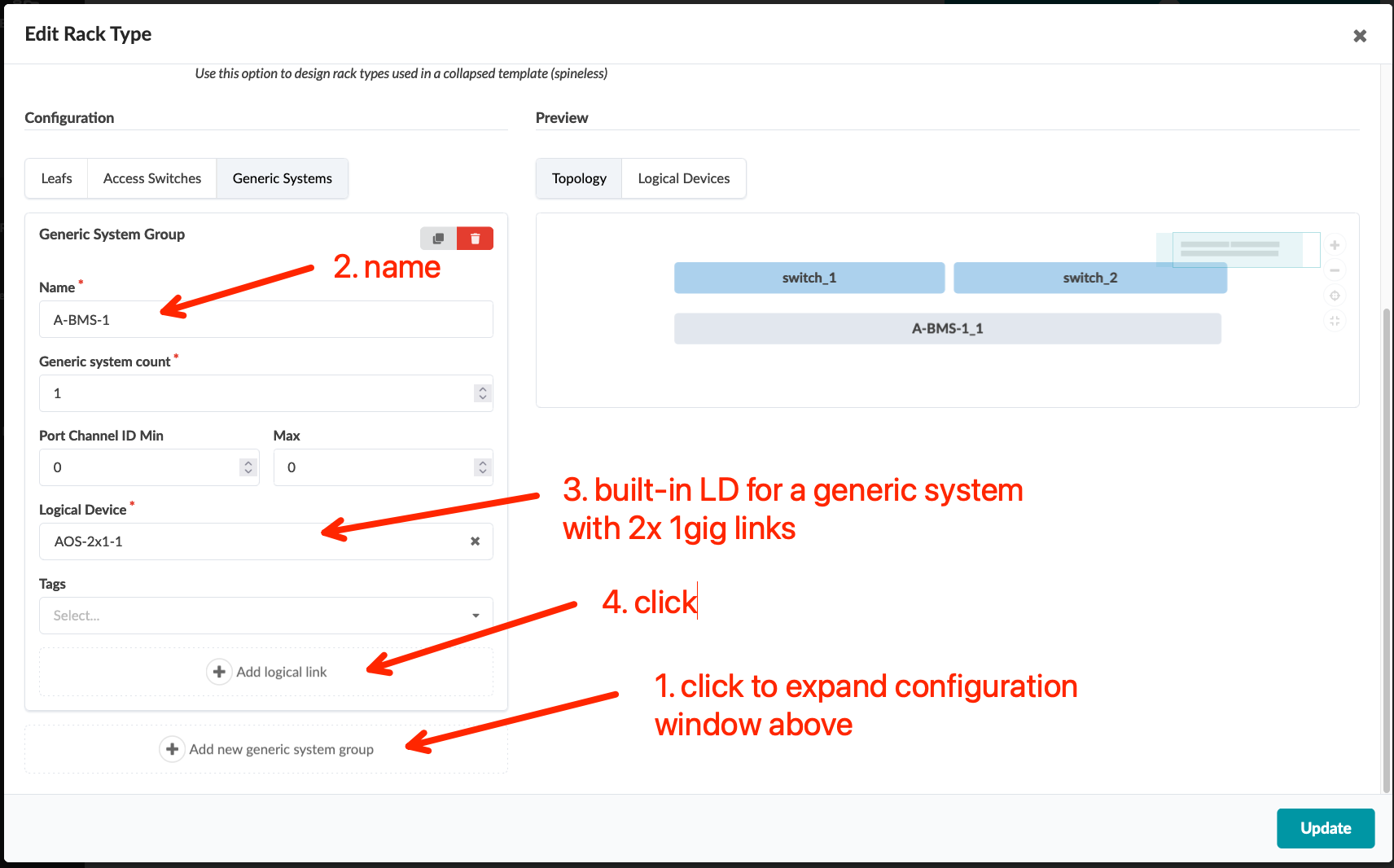 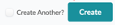 17
Create Server Rack Types – DC-A (using Builder workflow)
Go to Design > Rack Types, click the “Create In Builder” button, and create below server rack type




Click “Add new generic system group” and input server information


Click “Add logical link” and input server link information, then click to add another generic system
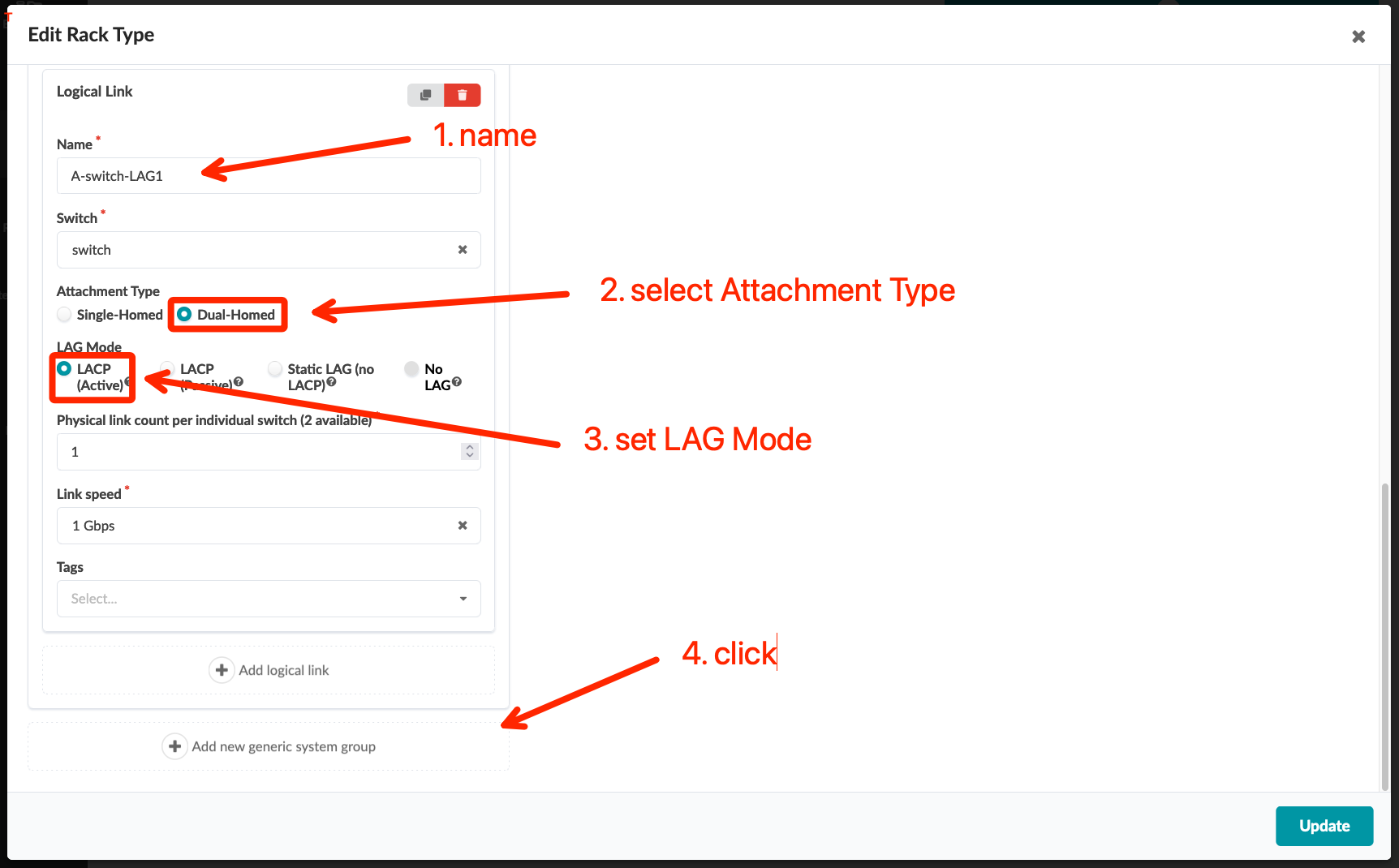 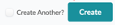 18
Create Server Rack Types – DC-A (Builder workflow)
Click “Add new generic system group” to add another server



Click “Add logical link” and input server link information of another server, then click to add another generic system
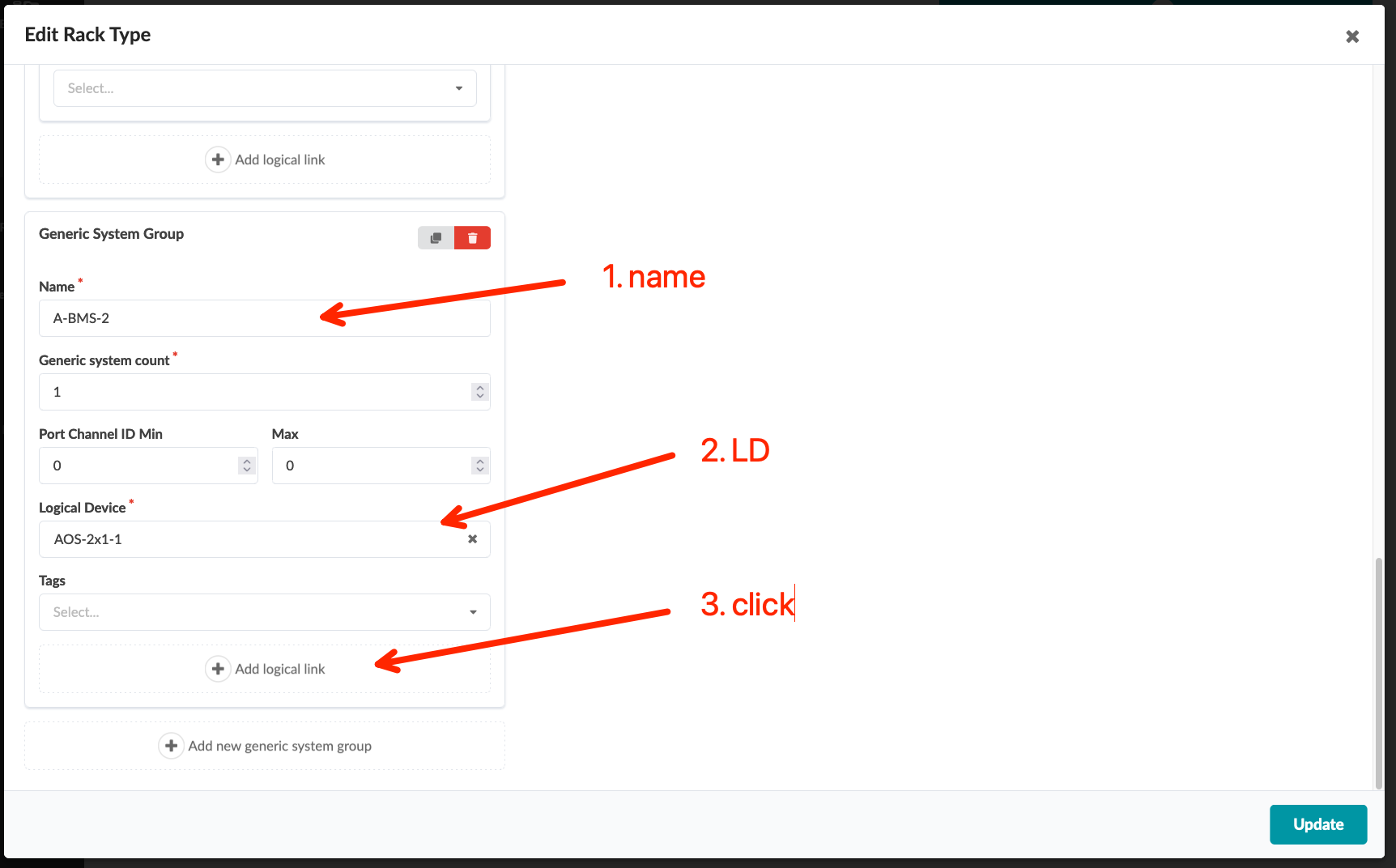 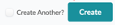 19
Create Server Rack Types – DC-A (using Builder workflow)
Click “Add new generic system group” to add another server



Click “Add logical link” and input server link information of another server, then click to add another generic system
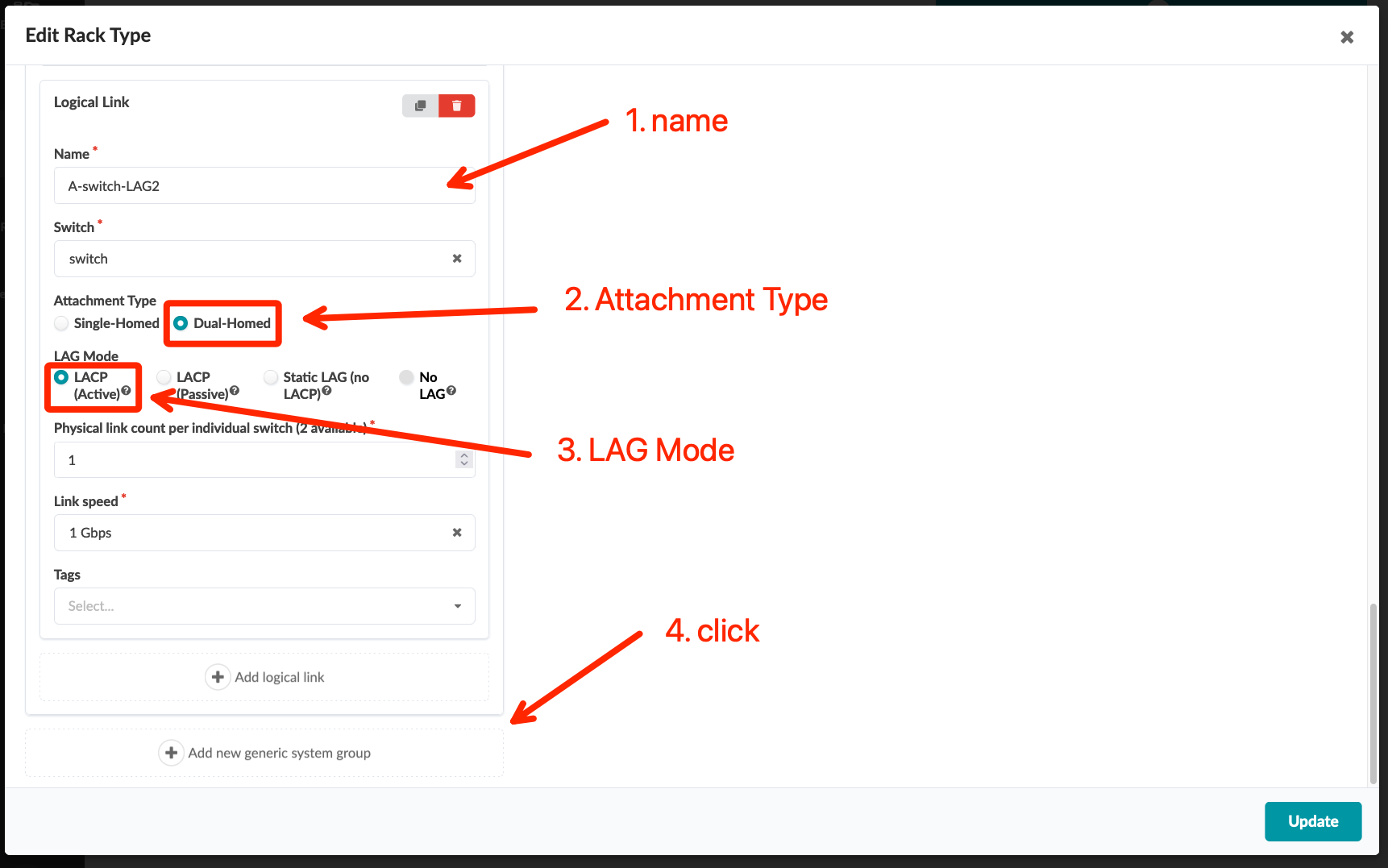 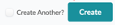 20
Create Server Rack Types – DC-A (using Builder workflow)
Click “Add new generic system group” to add another server



Click “Add logical link” and input server link information of another server



Verify the topology is the same as the screenshot and click the “Create” button
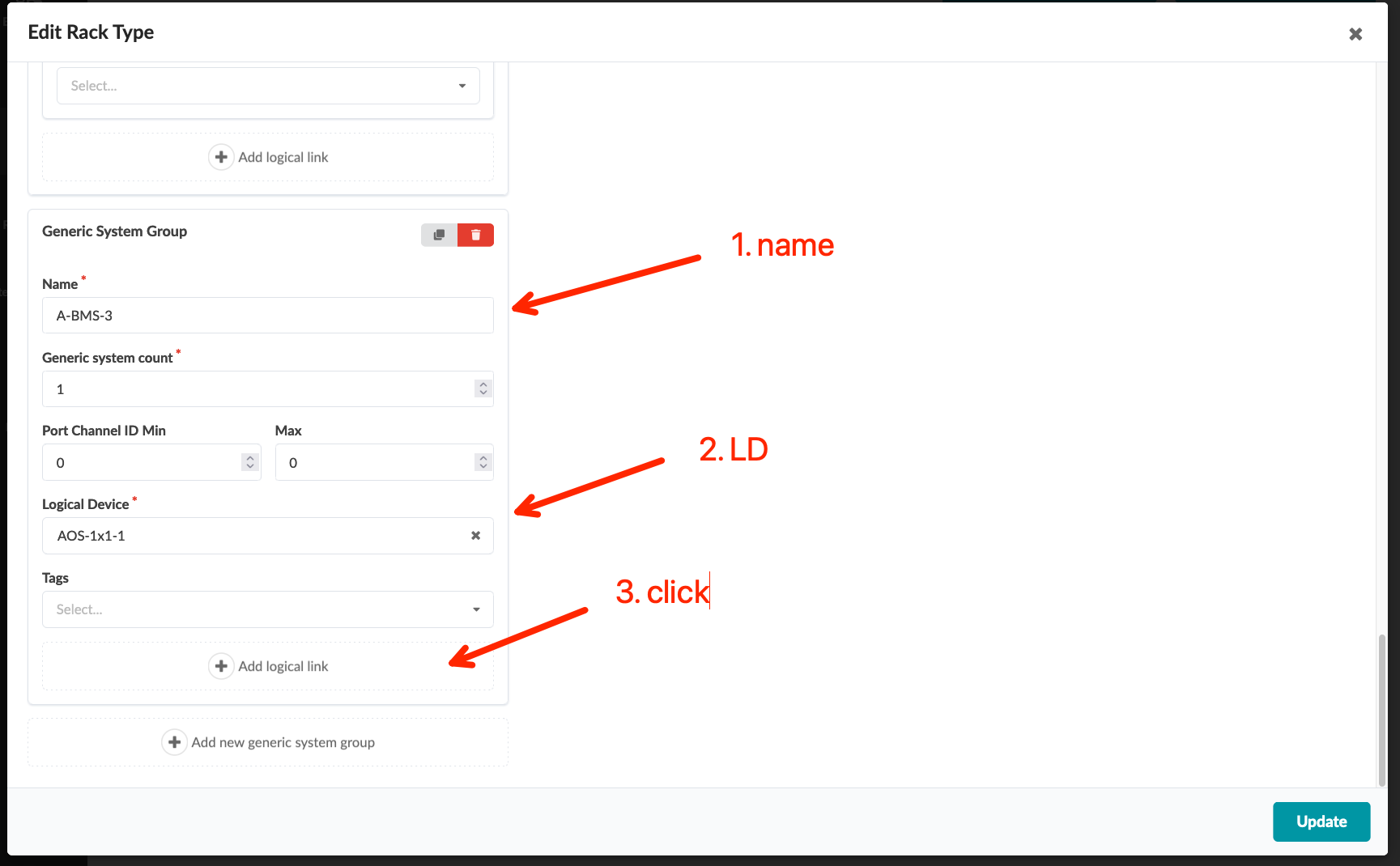 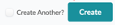 21
Create Server Rack Types – DC-A (using Builder workflow)
Click “Add new generic system group” to add another server



Click “Add logical link” and input server link information of another server



Verify the topology is the same as the screenshot and click the “Create” button
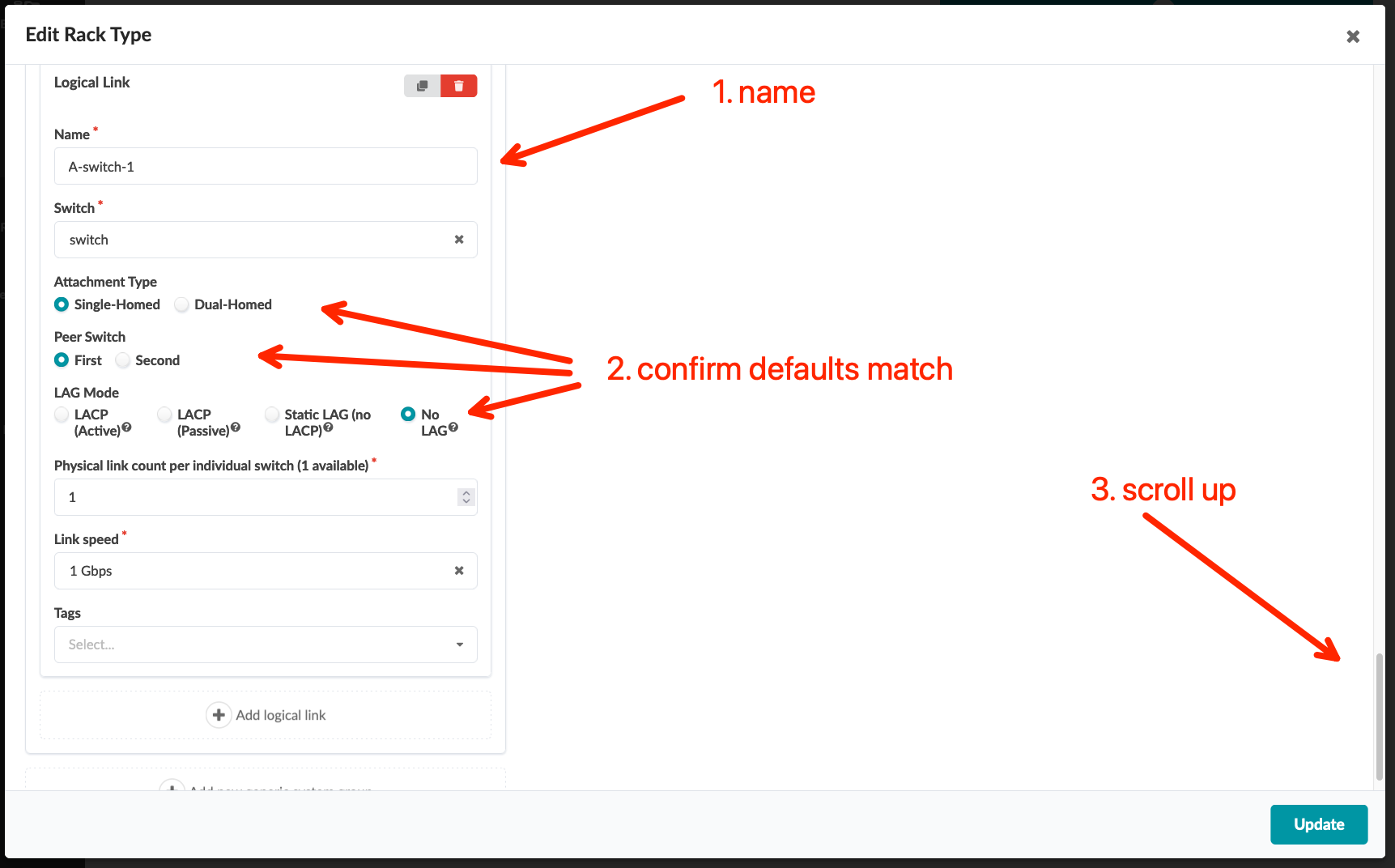 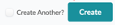 22
Create Server Rack Types – DC-A (using Builder workflow)
Click “Add new generic system group” to add another server



Click “Add logical link” and input server link information of another server



Verify the topology is the same as the screenshot and click the “Create” button
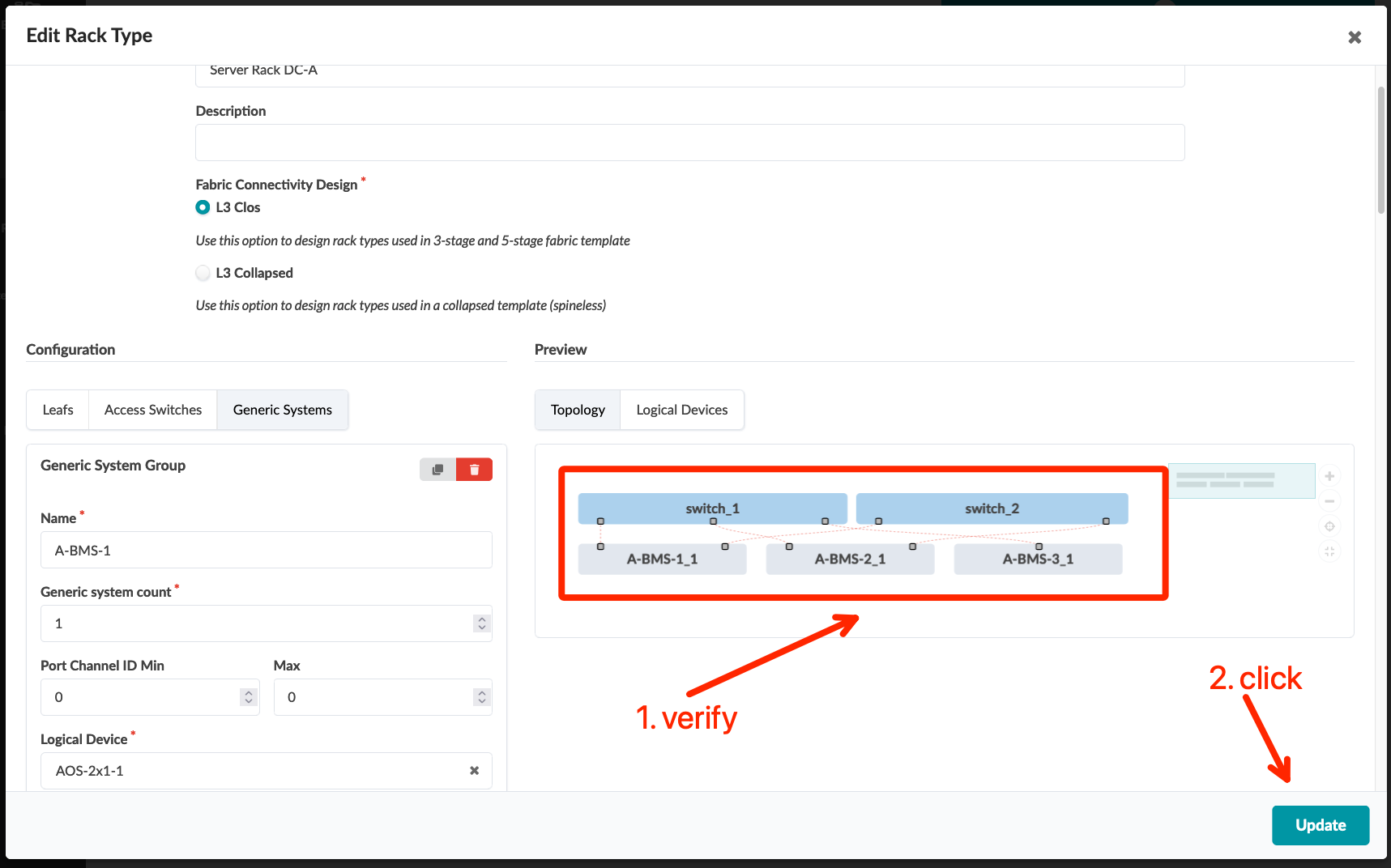 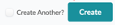 23
Create Border Rack Types – DC-B (using Designer workflow)
Go to Design > Rack Types, click the “Create In Designer” button, and create below border rack type
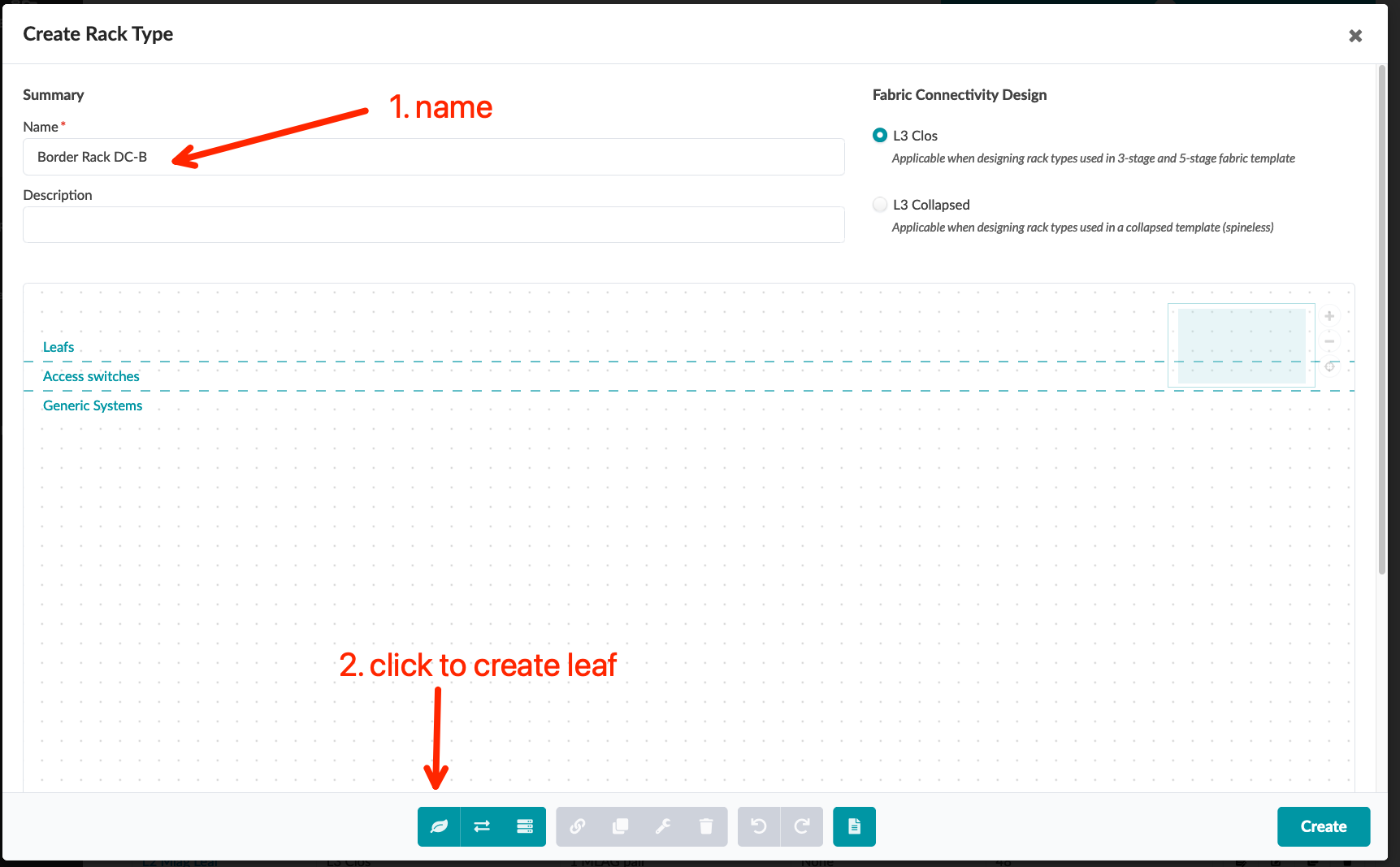 24
Create Border Rack Types – DC-B (using Designer workflow)
Go to Design > Rack Types, click the “Create In Designer” button, and create below border rack type
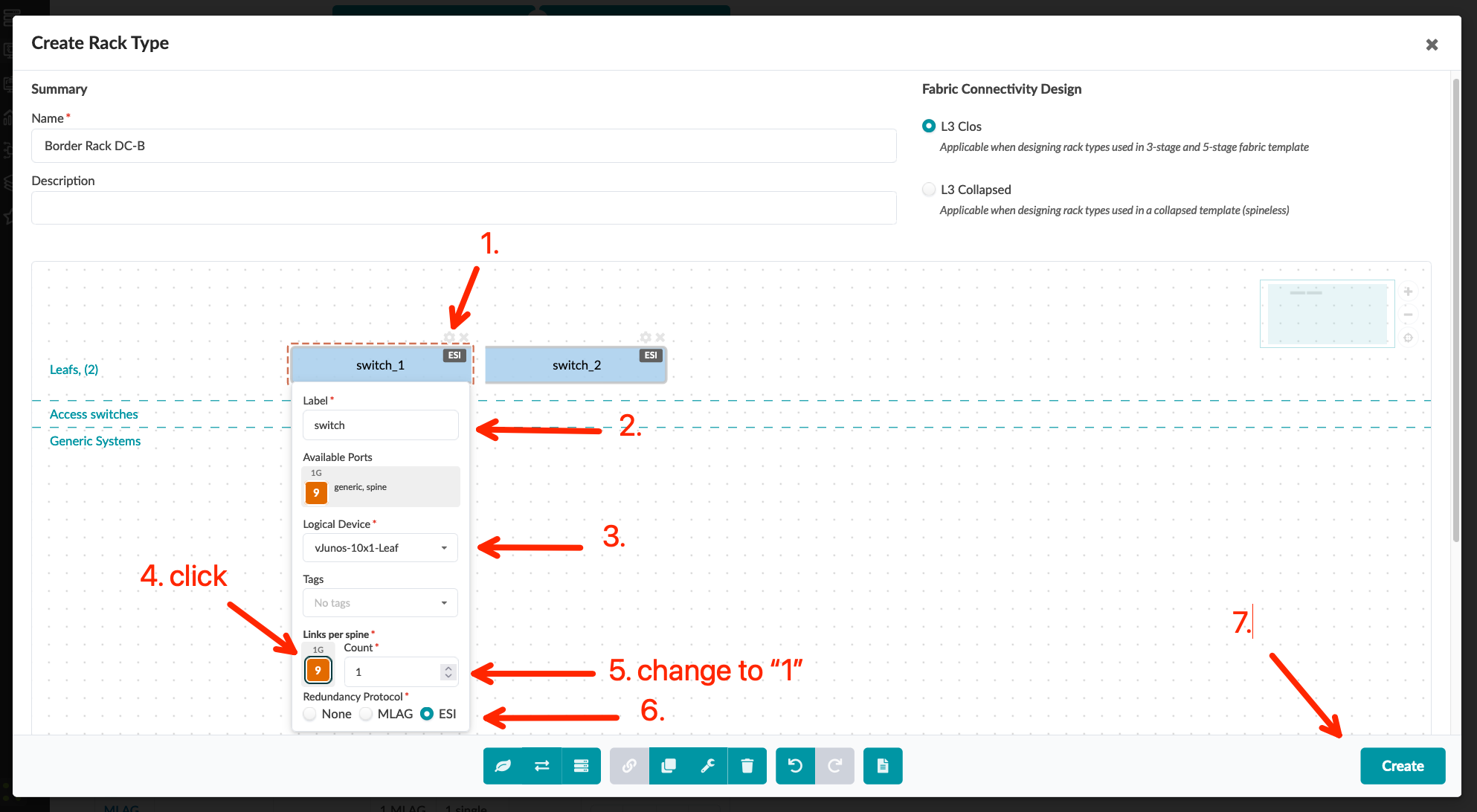 25
Create Server Rack Types – DC-B (using Designer workflow)
Go to Design > Rack Types, click the “Create In Designer” button, and create below border rack type




Click “Add new generic system group” and input server information


Follow the instructions in the screenshot to input server link information, then click to add another generic system
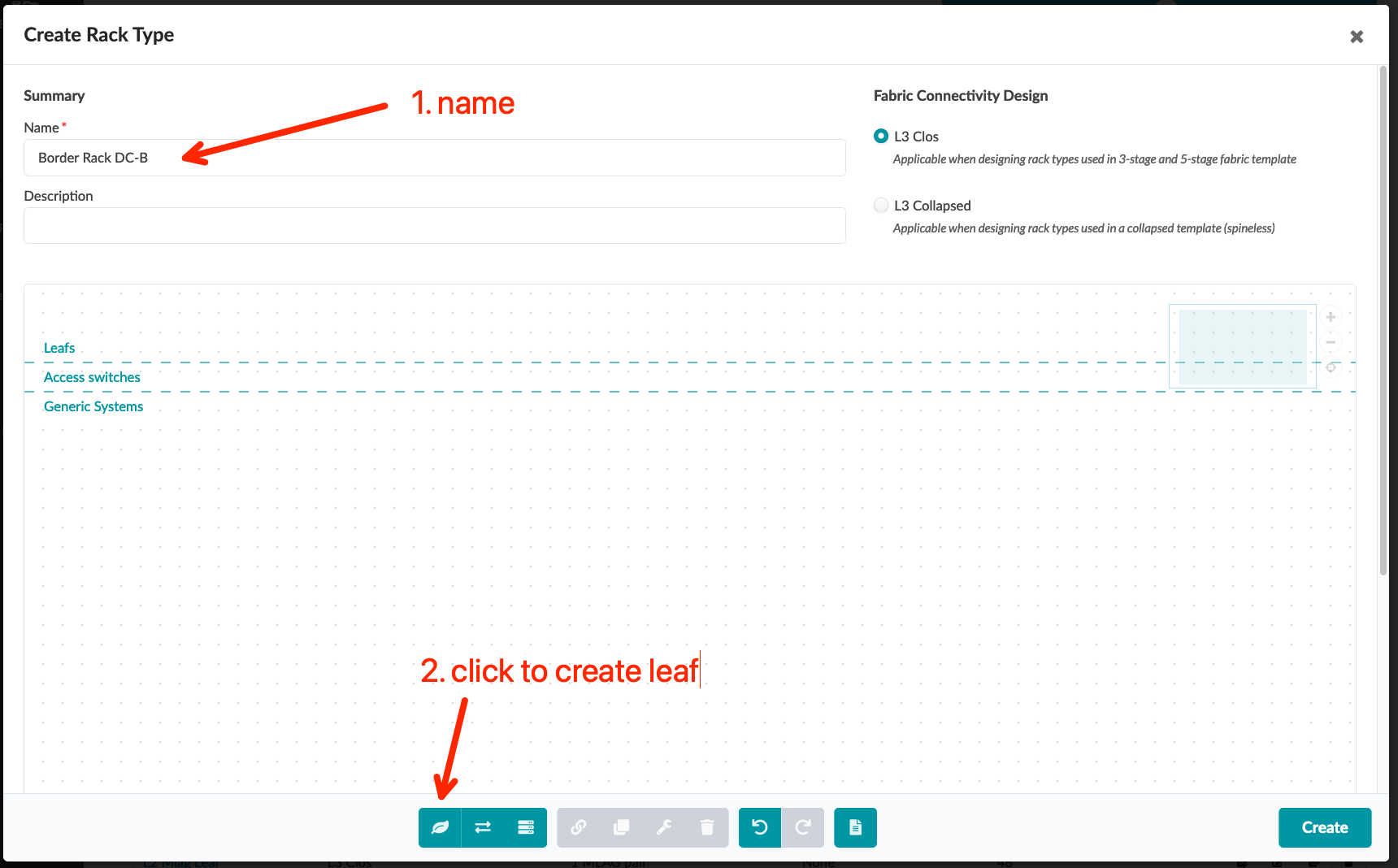 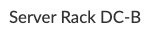 26
Create Server Rack Types – DC-B (using Designer workflow)
Go to Design > Rack Types, click the “Create In Designer” button, and create below border rack type




Click “Add new generic system group” and input server information


Follow the instructions in the screenshot to input server link information, then click to add another generic system
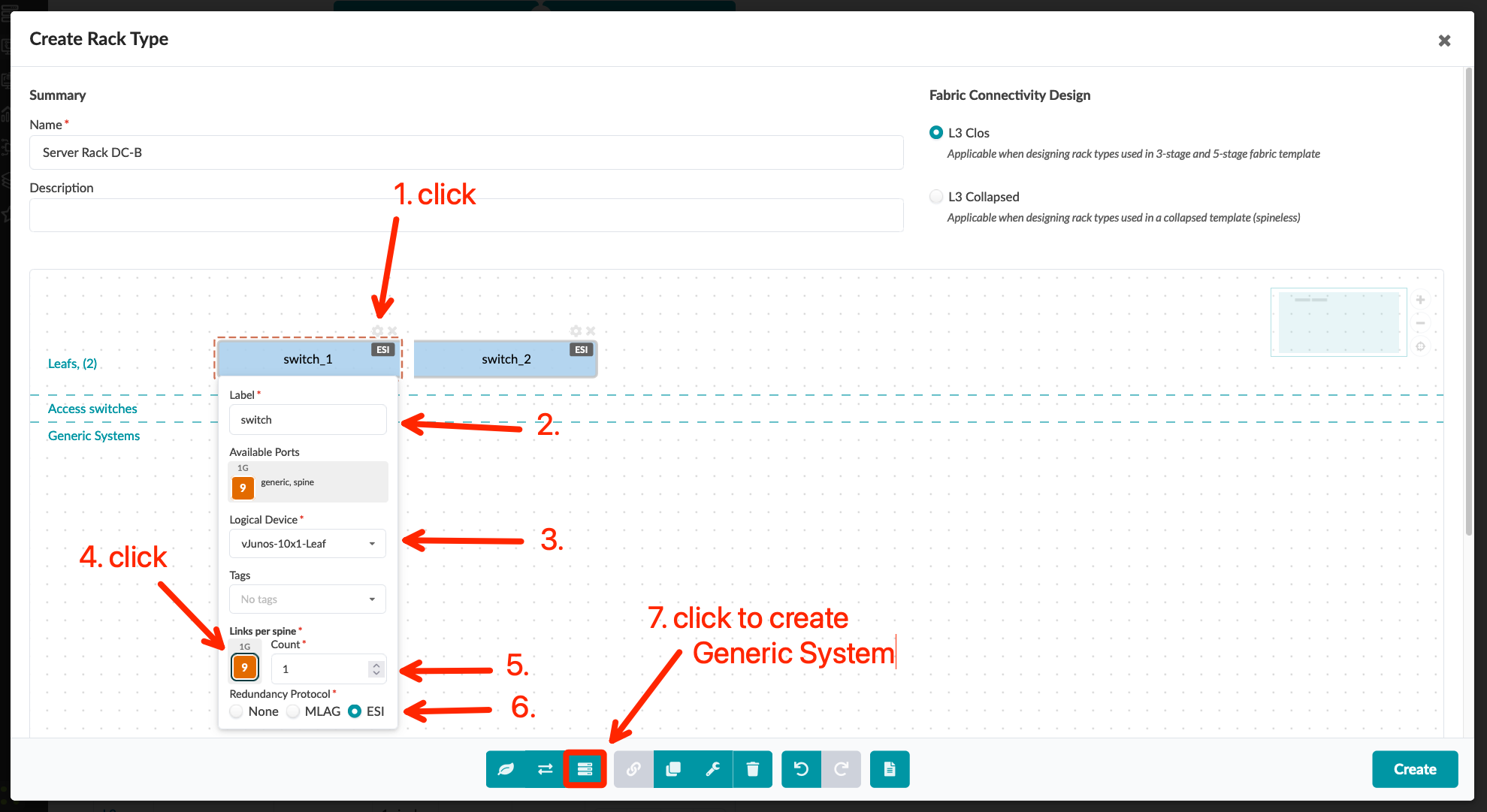 27
Create Server Rack Types – DC-B (using Designer workflow)
Go to Design > Rack Types, click the “Create In Designer” button, and create below border rack type




Click “Add new generic system group” and input server information


Follow the instructions in the screenshot to input server link information, then click to add another generic system
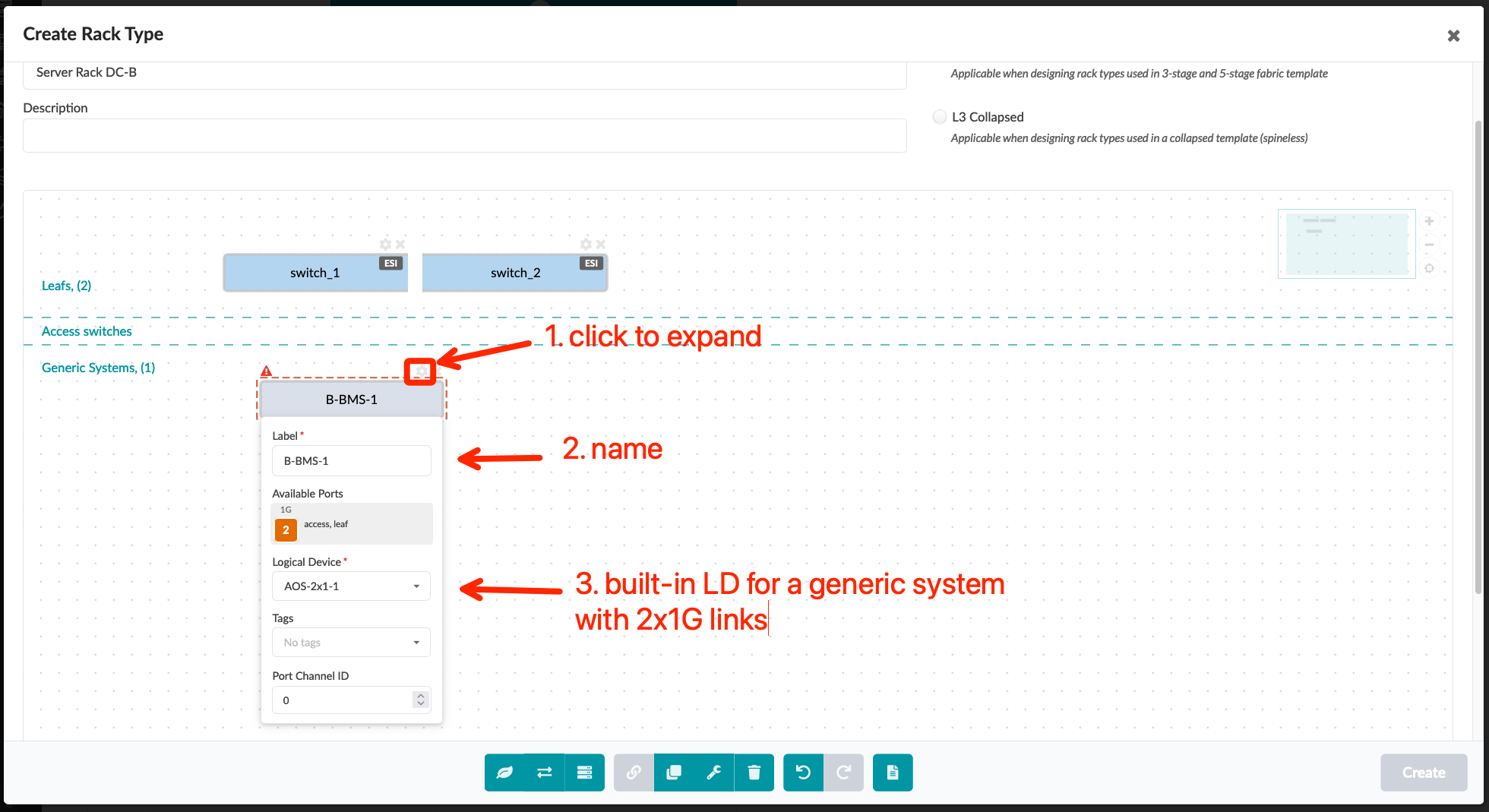 28
Create Server Rack Types – DC-B (using Designer workflow)
Go to Design > Rack Types, click the “Create In Designer” button, and create below border rack type




Click “Add new generic system group” and input server information


Follow the instructions in the screenshot to input server link information, then click to add another generic system
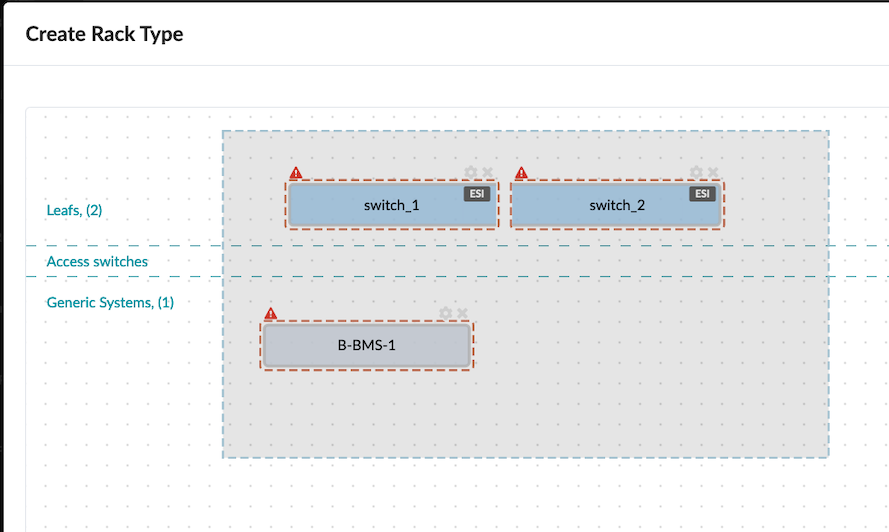 1. Click and hold while drawing a box around the two leaf switches and the generic system so all are highlighted with red dashed lines.
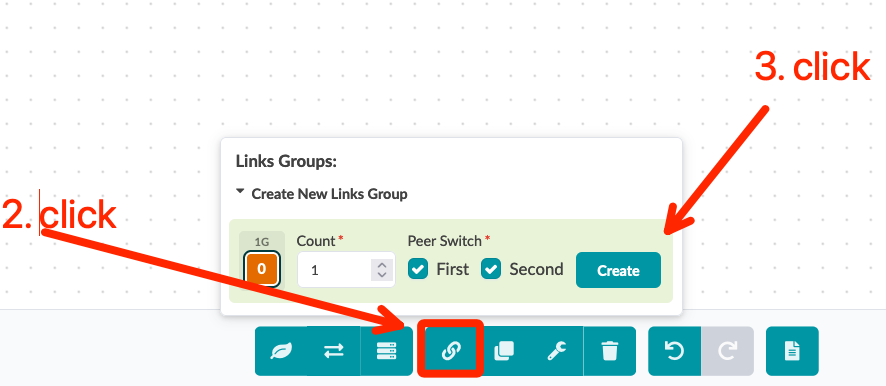 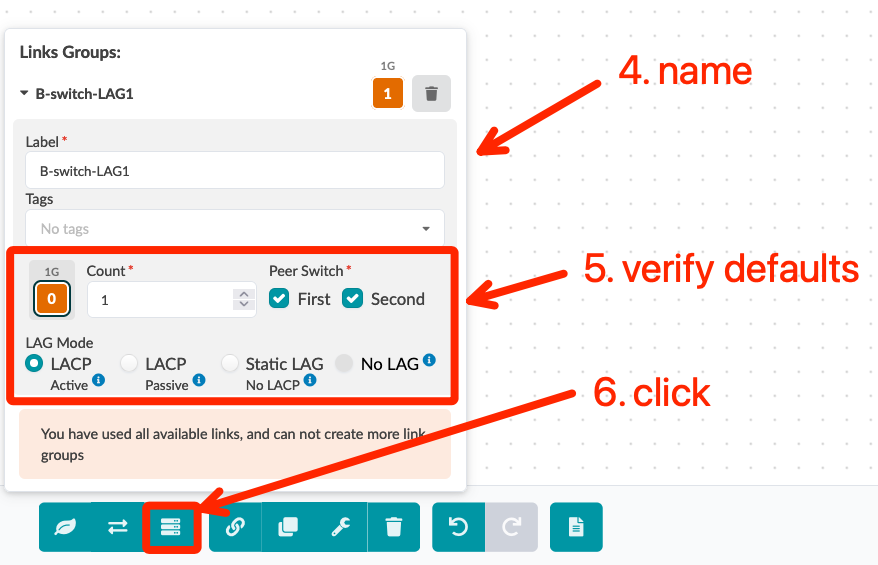 29
Create Server Rack Types – DC-B (using Designer workflow)
Click “Add new generic system group” to add another server



Follow the instructions in the screenshot to input server link information, then click to add another generic system



Verify topology and click the “Create” button
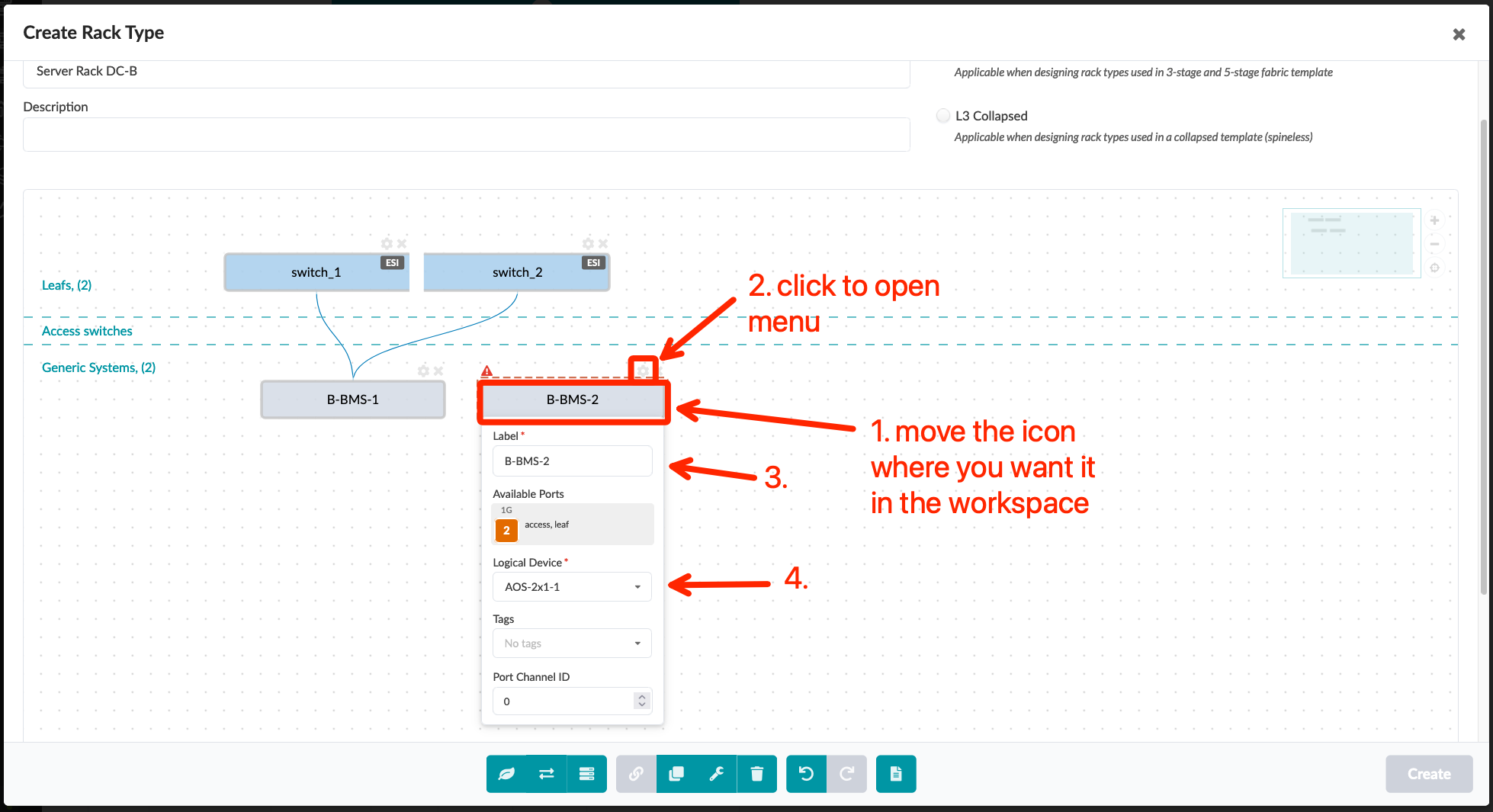 30
Create Server Rack Types – DC-B (using Designer workflow)
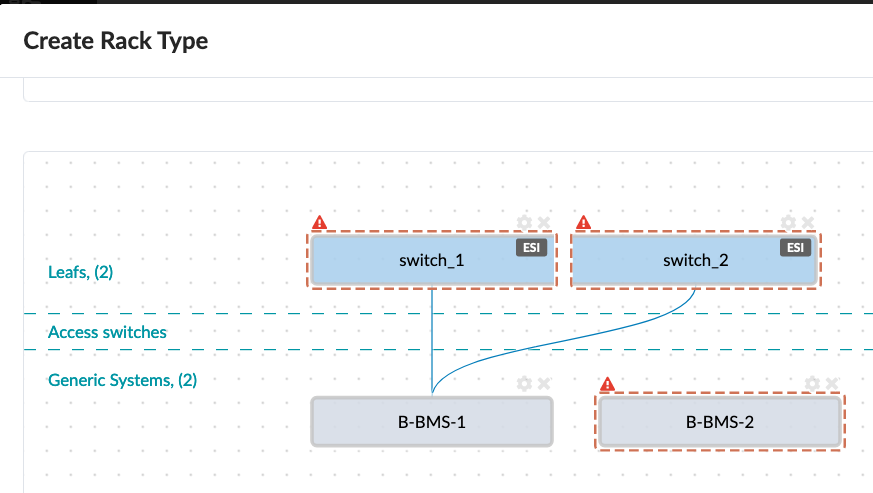 Click “Add new generic system group” to add another server



Follow the instructions in the screenshot to input server link information, then click to add another generic system



Verify topology and click the “Create” button
1. Hold the Alt-key and click the two leaf switches and the generic system so all are highlighted with red dashed lines.
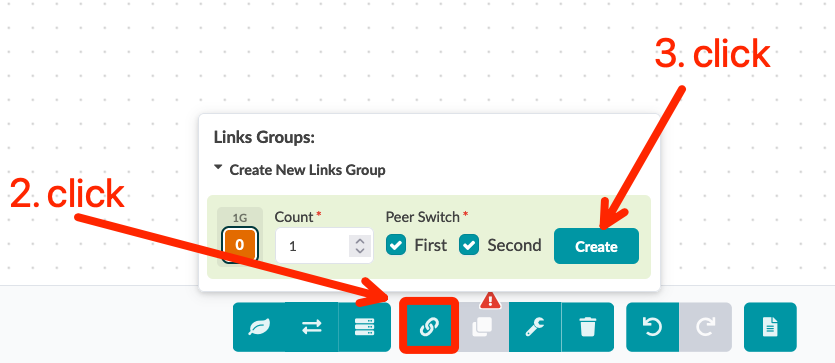 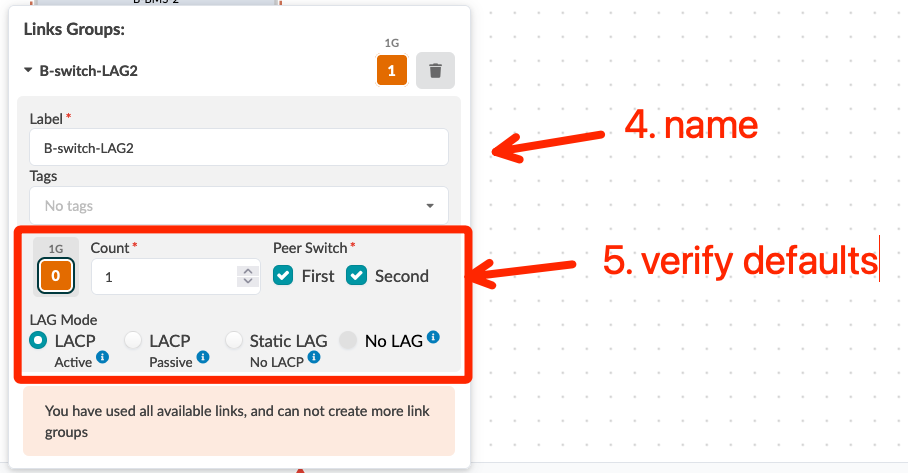 31
Create Server Rack Types – DC-B (using Designer workflow)
Click “Add new generic system group” to add another server



Follow the instructions in the screenshot to input server link information, then click to add another generic system



Verify topology and click the “Create” button
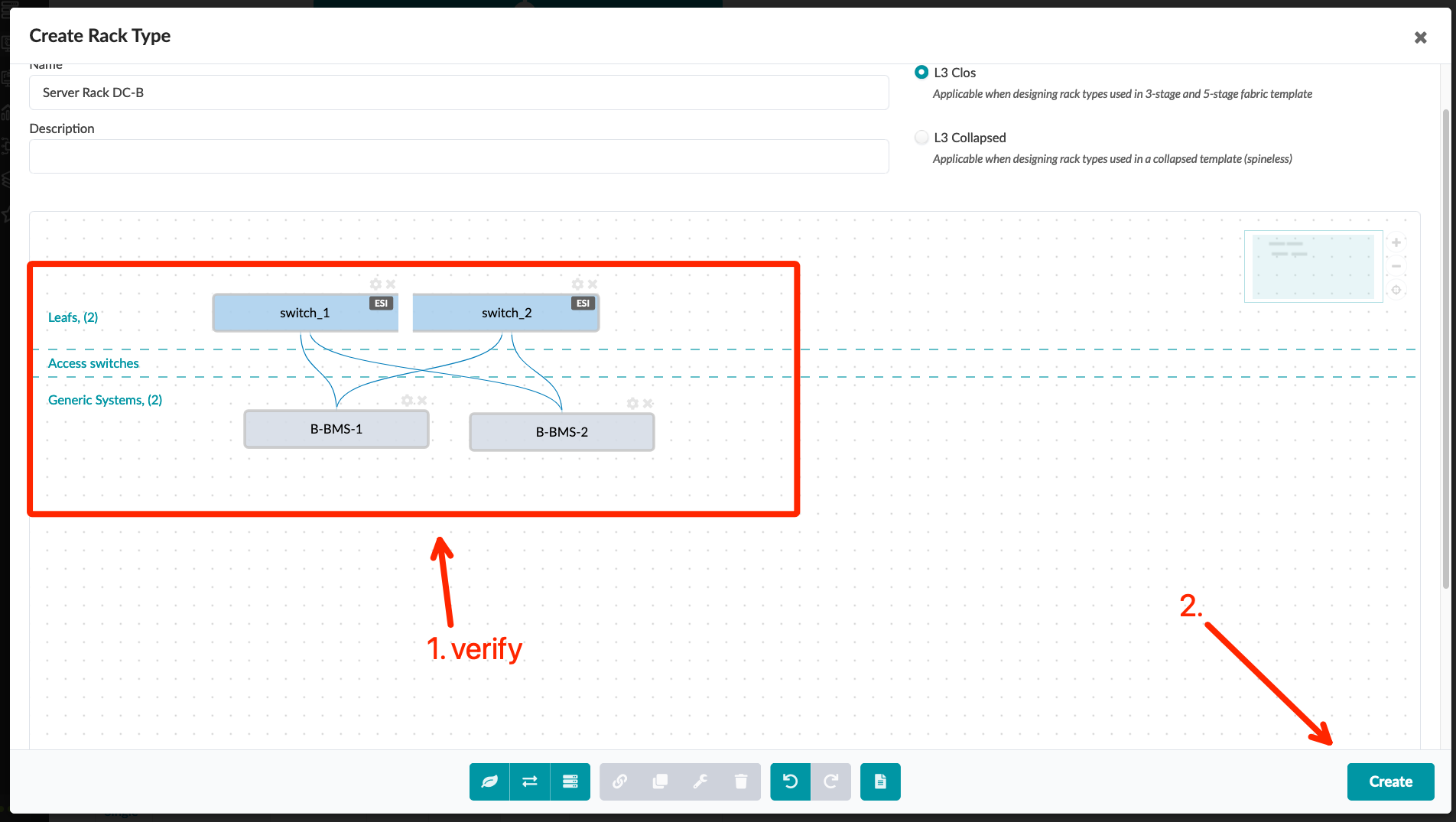 32
Create Templates
A Templates combines racks into a logical representation of a data center. In our lab setup, each data center has one pair of spine switches, one border rack, and one server rack.
JNPR EVPN Template
spine1
spine2
border1
border2
leaf1
leaf2
bms2
bms3
bms1
(DC-A only)
Border Rack
Server Rack
33
Create Templates – DC-A
Go to Design > Templates and the create a new template





Continue the template configuration as below
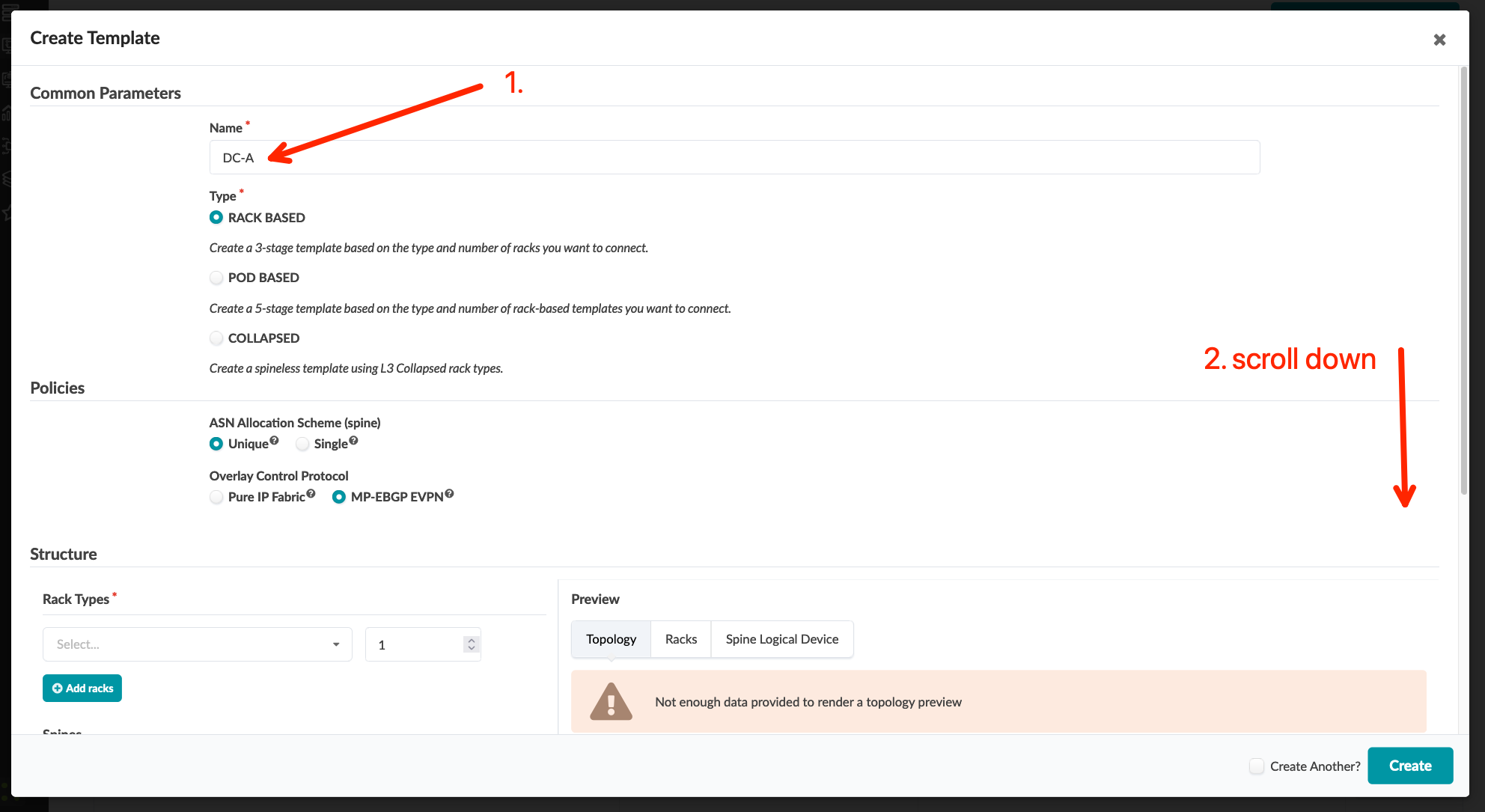 34
Create Templates – DC-A
Go to Design > Templates and the create a new template





Continue the template configuration as below
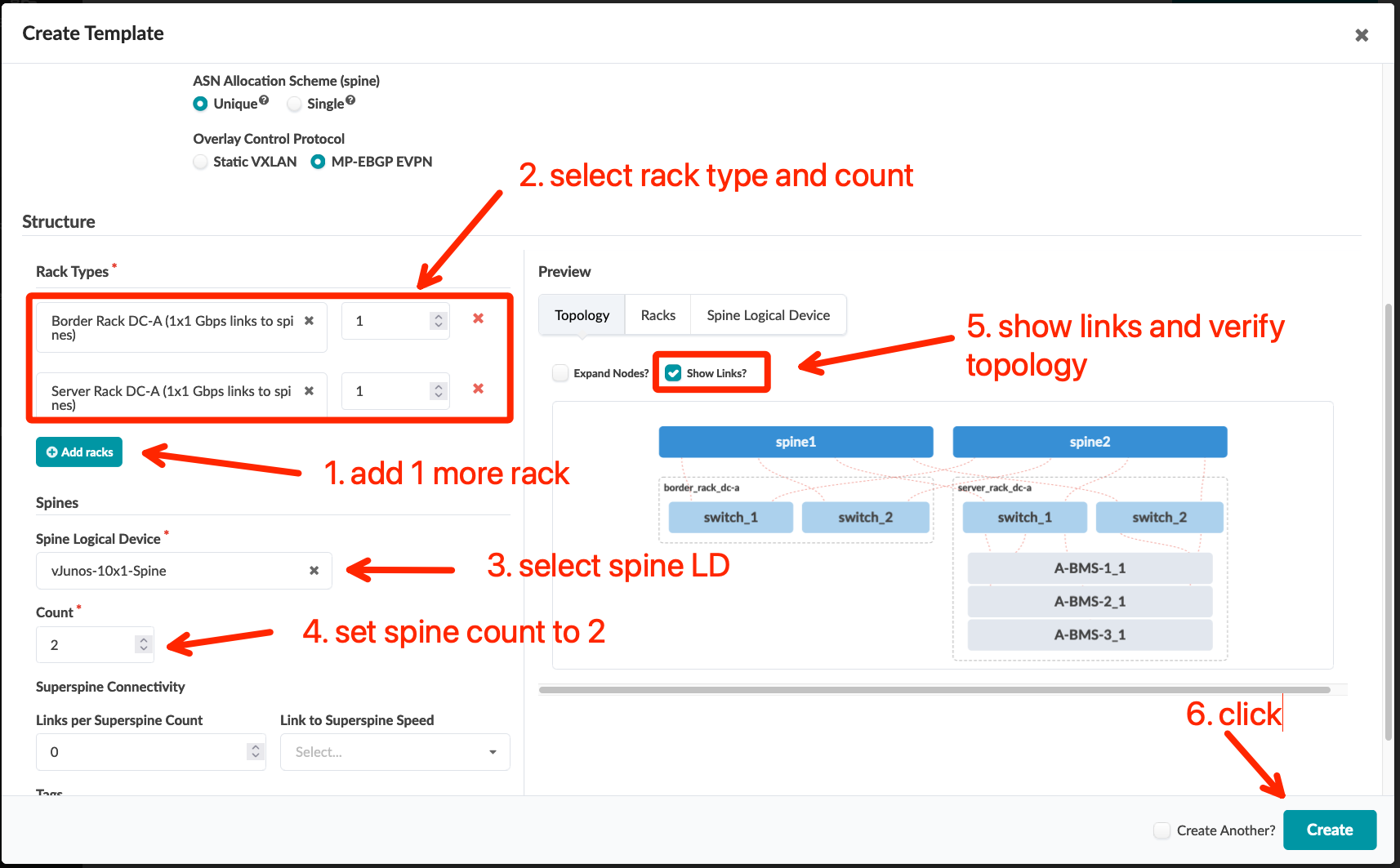 35
Create Templates – DC-B
Go to Design > Templates and the create a new template





Continue the template configuration as below
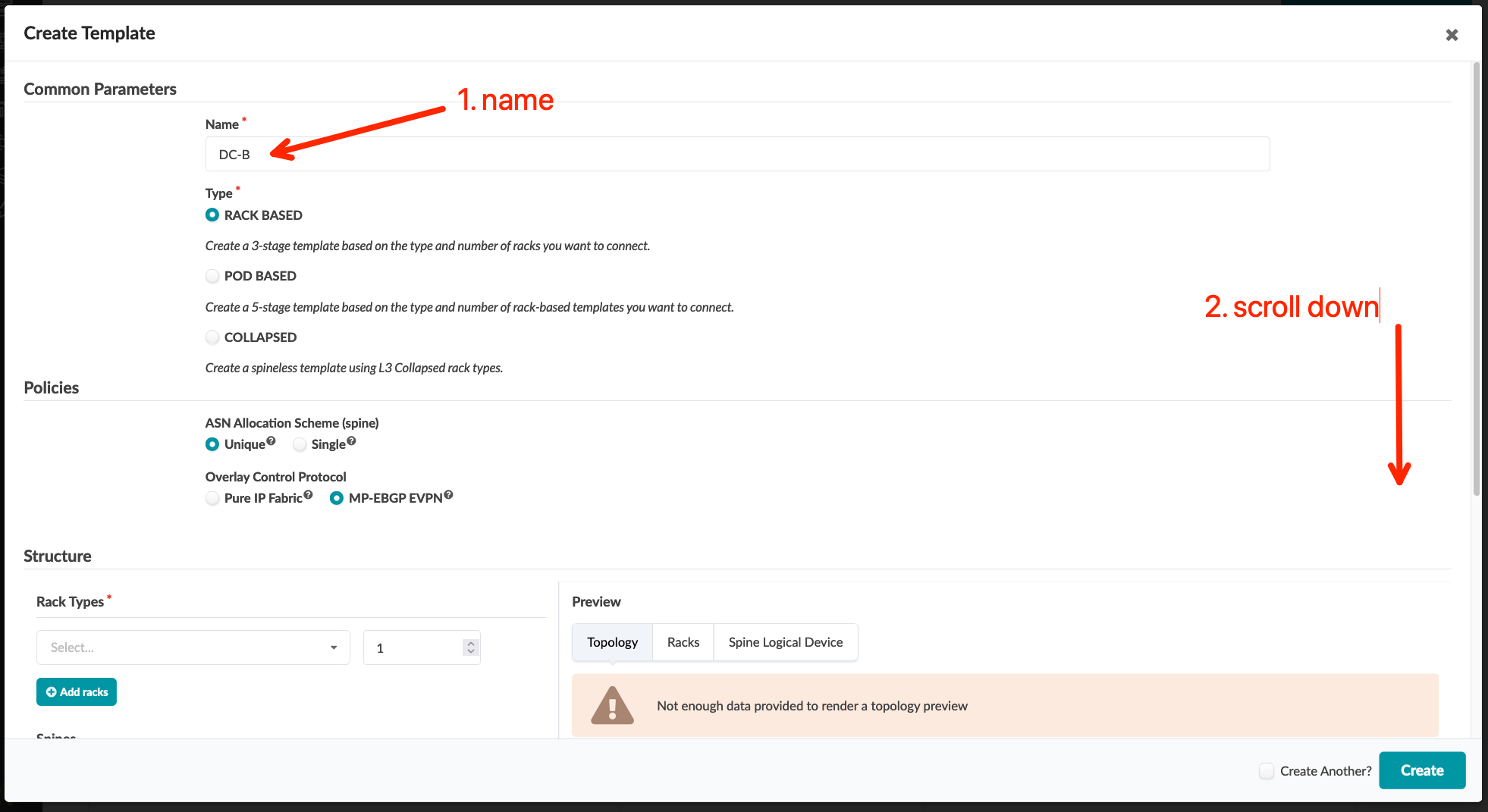 36
Create Templates – DC-B
Go to Design > Templates, and the create a new template





Continue the template configuration as below
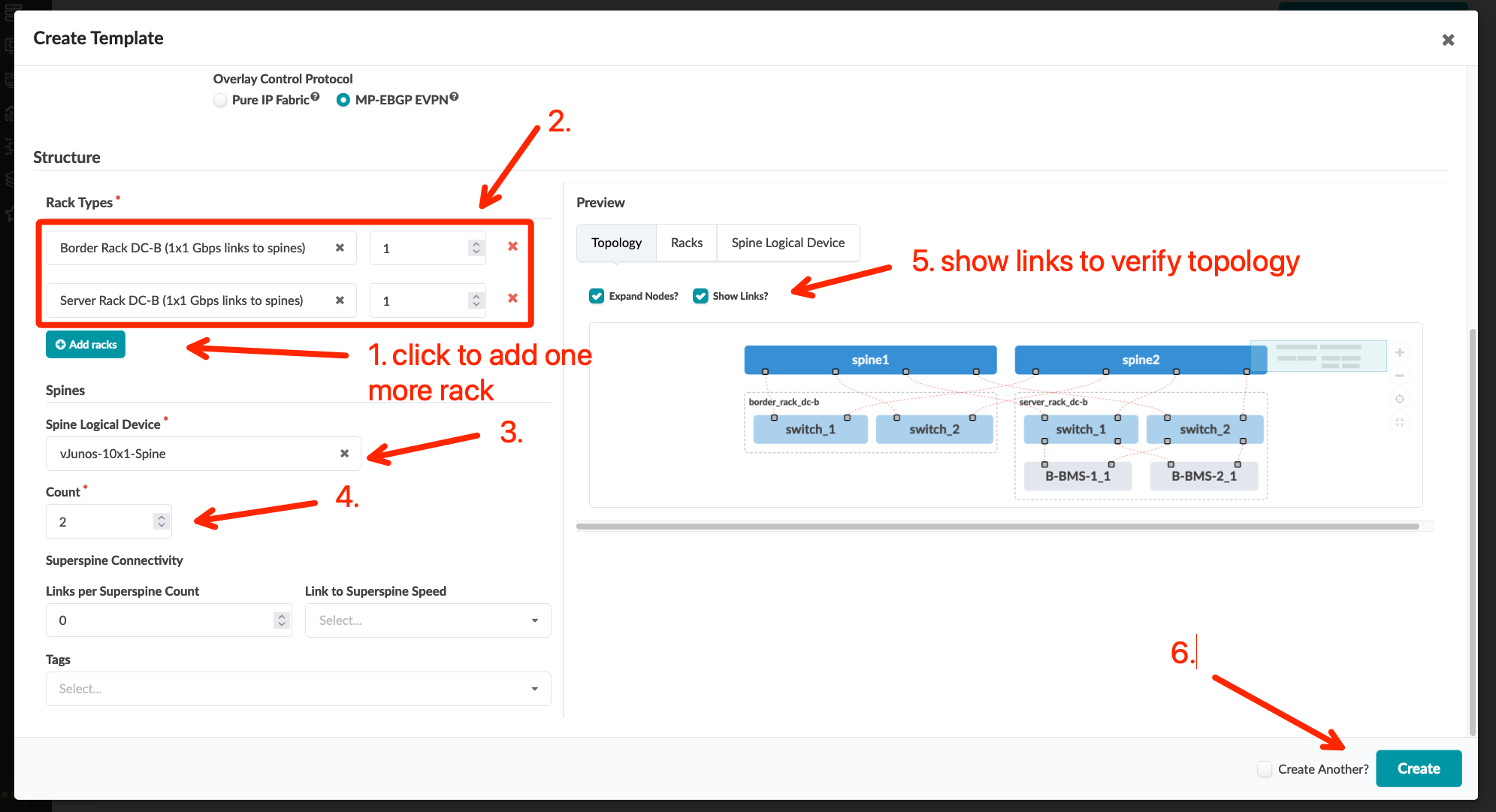 37
Create Blueprints
A Blueprint represents a logical fabric in its initial state. The Blueprint is a sort of scaffolding that we us to build our operational Intent. In our lab setup, there are two data centers, so we will create two Blueprints based on the templates we created in previous step.
After creating the Blueprint, the first task is to assign the ASN and IP pool resources to various objects like spine/leaf ASN, spine/leaf loopback address, and fabric link address.
Next, we will assign the Interface Map to link the Logical Devices in the Blueprint to a Device Profile (vJunos).  Finally, we will select the physical device from the Managed Devices list and assign to each Logical Device.
DC-A Blueprint
DC-B Blueprint
A-spine1
A-spine2
B-spine1
B-spine2
A-border1
A-border1
A-leaf1
A-leaf2
B-border1
B-border1
B-leaf1
B-leaf2
A-bms-3
B-bms-2
A-bms-2
A-bms-1
B-bms-1
Border Rack
Server Rack
Border Rack
Server Rack
38
Create Blueprints
Go to Blueprints and create a new Blueprint


Click the new Blueprint to edit basic parameters such as ASN, IP, device, etc
Select the ASN Pool and IP Pools that were defined in previous steps and assign them to Build Resource Types as shown in the screenshot
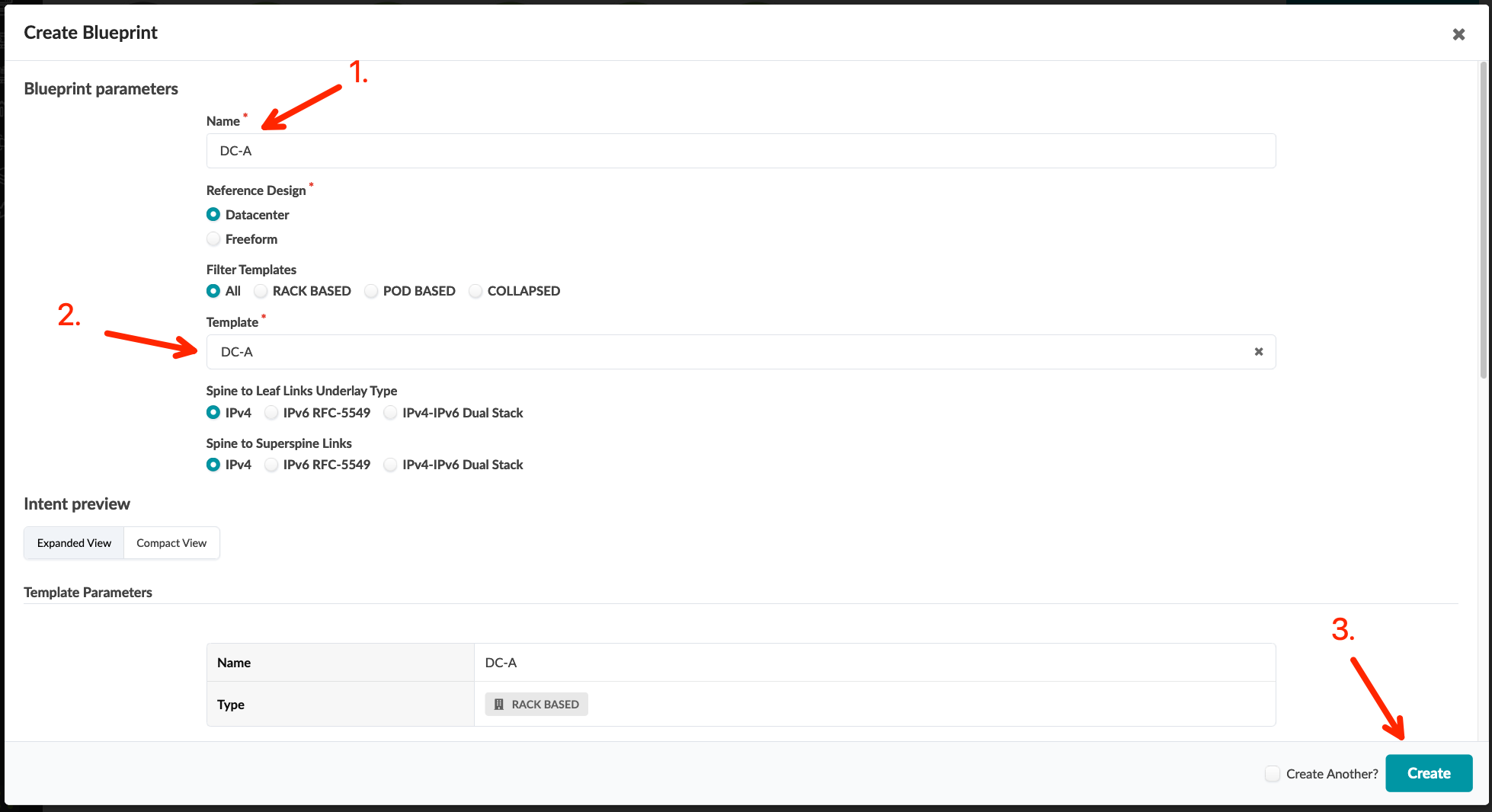 39
Create Blueprints
Go to Blueprints and create a new Blueprint


Click the new Blueprint to edit basic parameters such as ASN, IP, device, etc
Select the ASN Pool and IP Pools that were defined in previous steps and assign them to Build Resource Types as shown in the screenshot
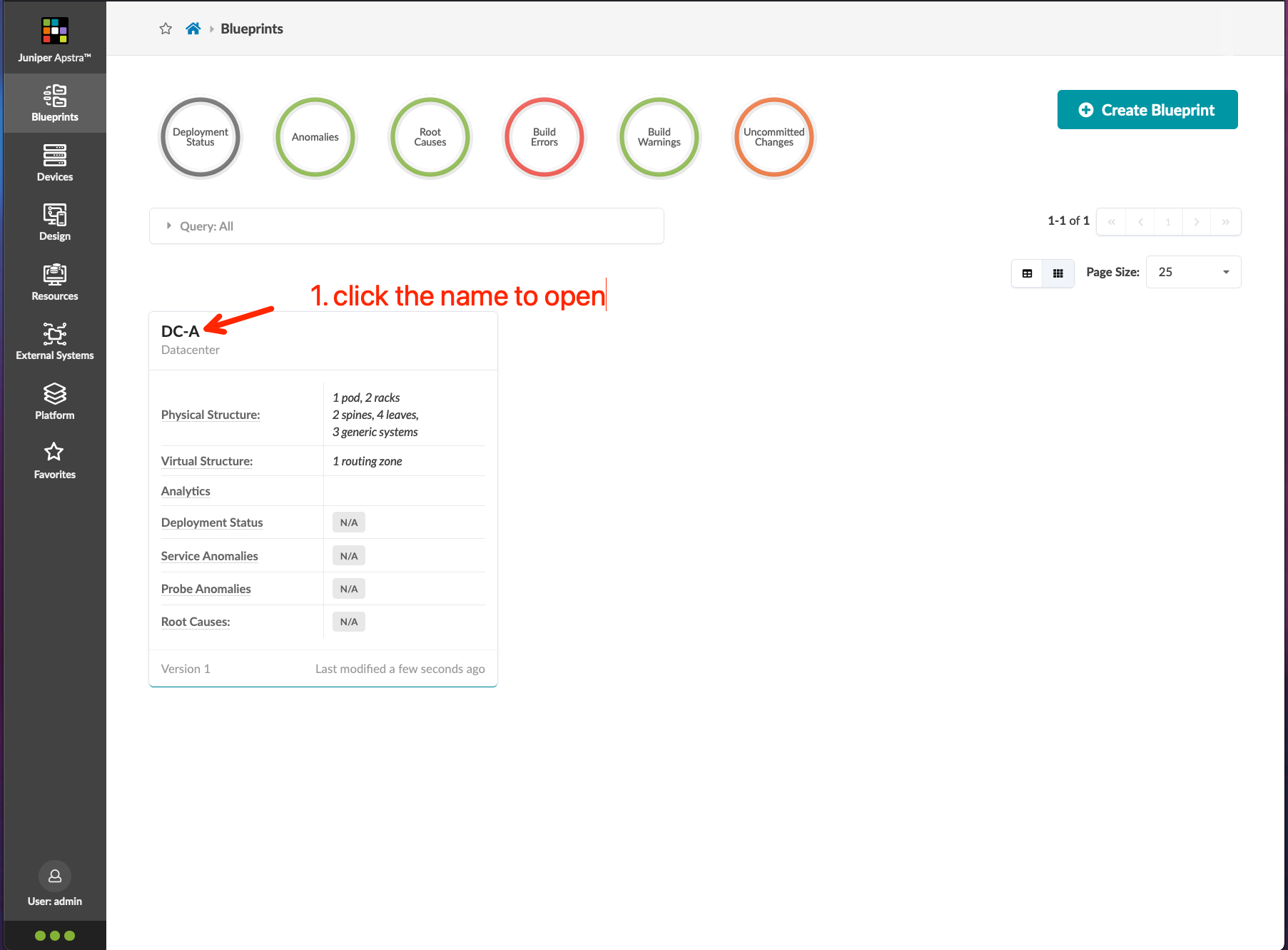 40
Create Blueprints
Go to Blueprints and create a new Blueprint


Click the new Blueprint to edit basic parameters such as ASN, IP, device, etc
Select the ASN Pool and IP Pools that were defined in previous steps and assign them to Build Resource Types as shown in the screenshot
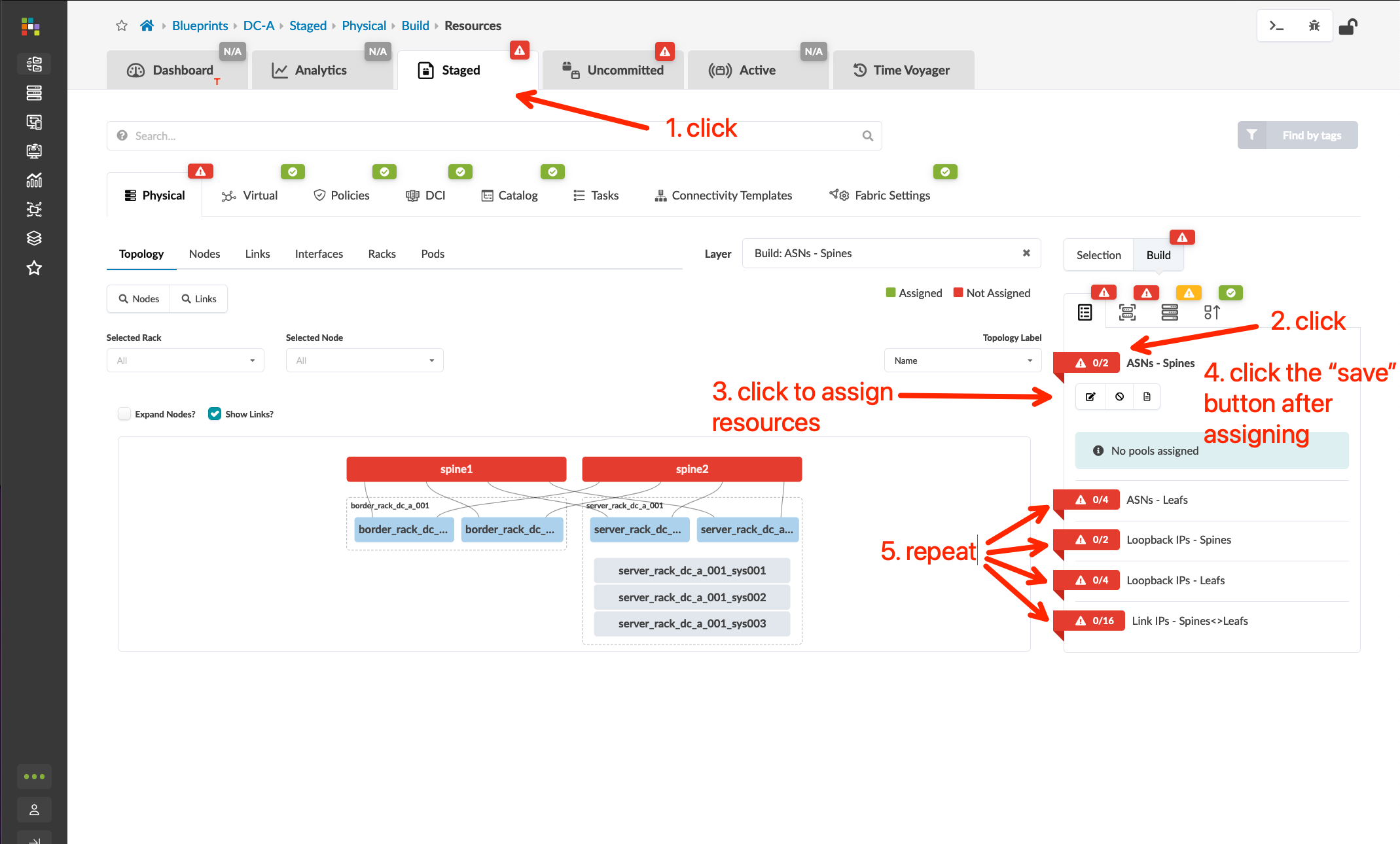 41
Create Blueprints
Select the Interface Map and Device Profile of each Logical DeviceNOTE: There is no need to assign the interface map of AOS-1x1-1
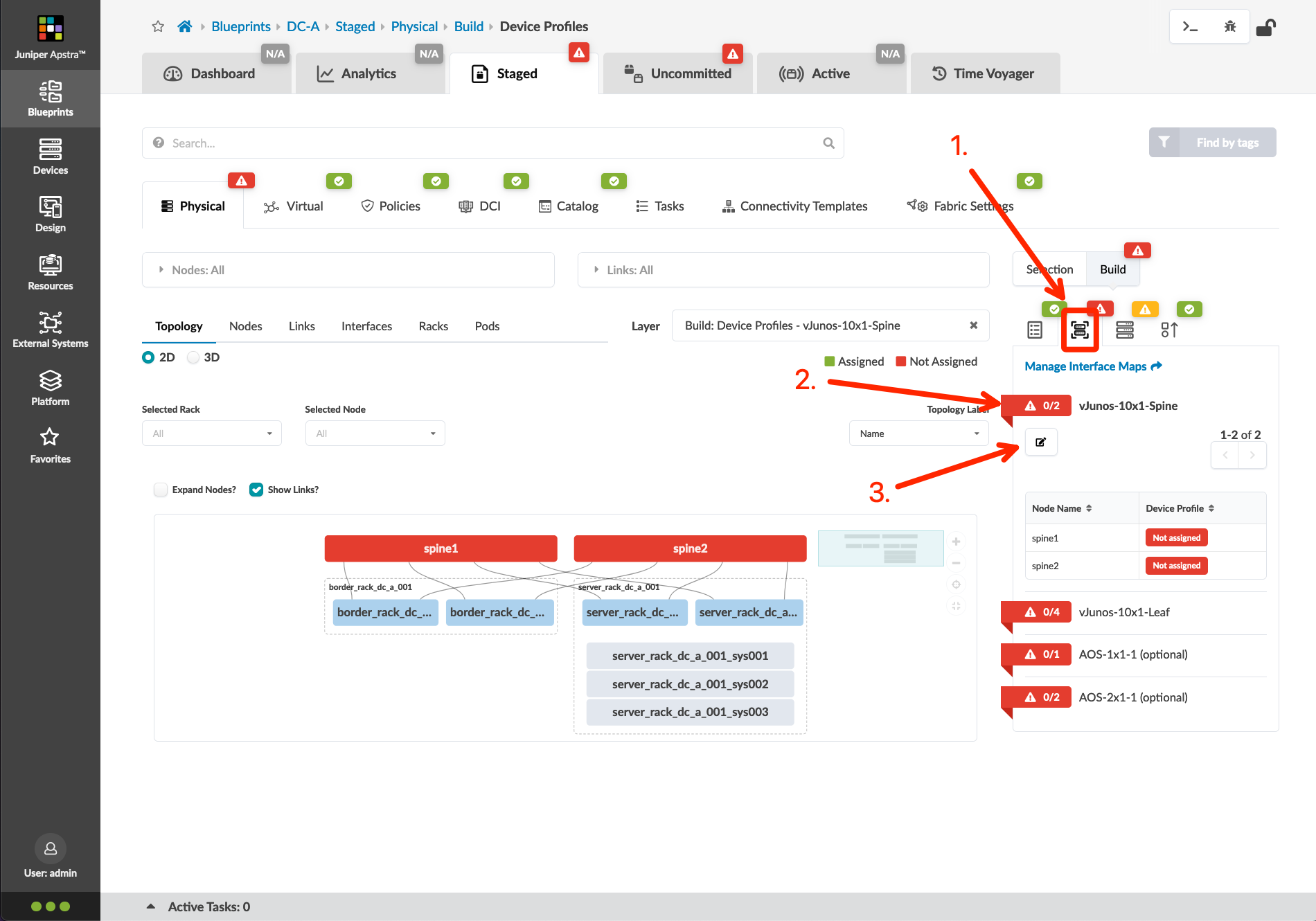 42
Create Blueprints
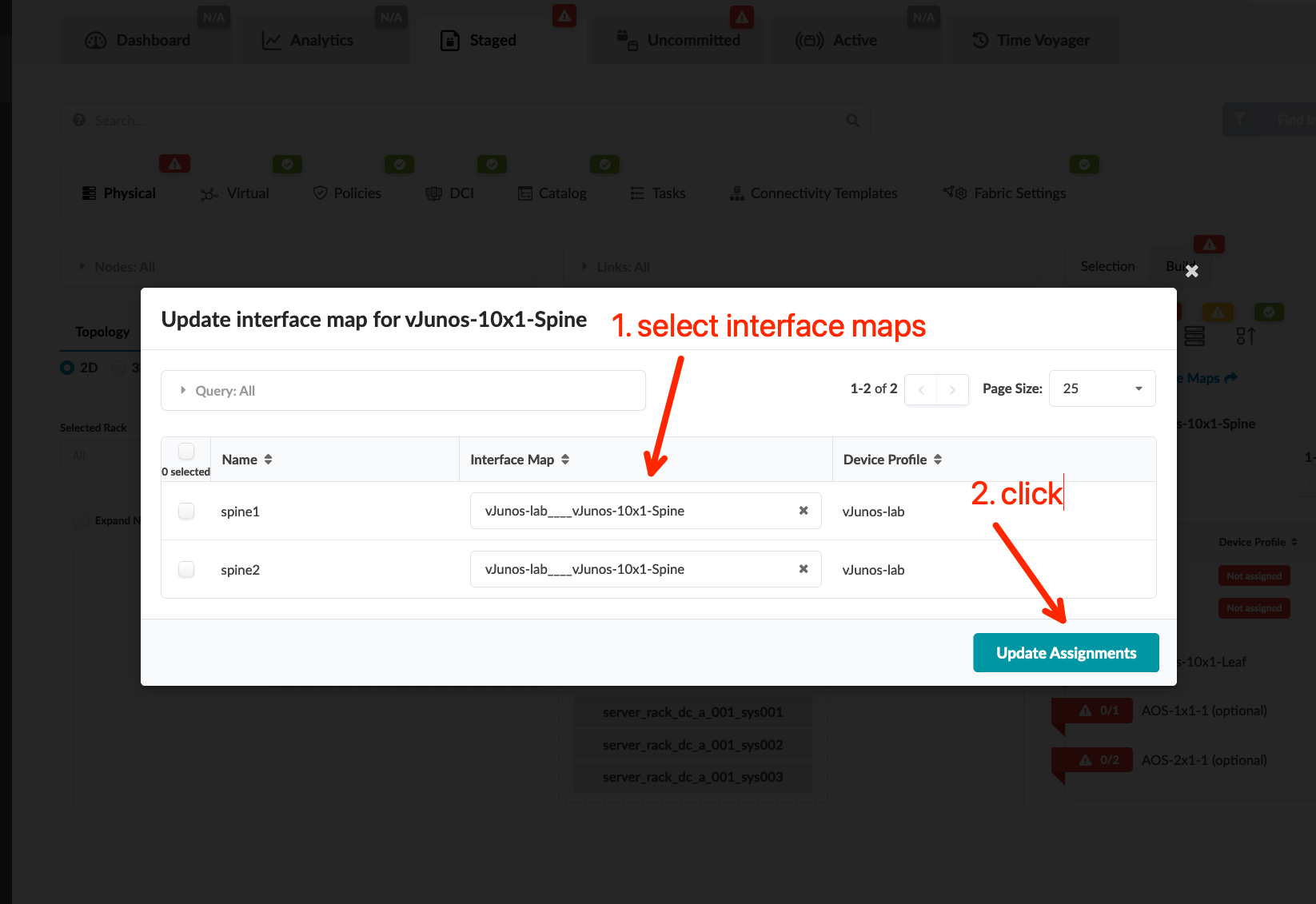 Select the Interface Map and Device Profile of each Logical DeviceNOTE: There is no need to assign the interface map of AOS-1x1-1
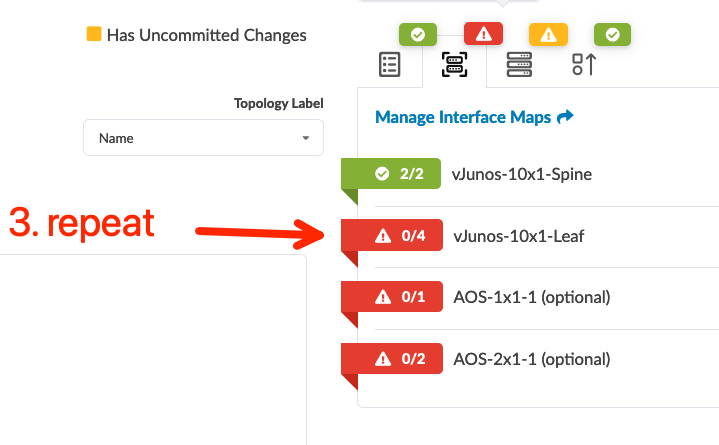 43
Create Blueprints
Select the Physical Device of each nodeNOTE: There is no need to assign the physical device of generic system nodesNOTE: The below table assumes you have configured your lab nodes with the management IP’s and MAC address assignments defined in the diagrams at the start of this documentation!
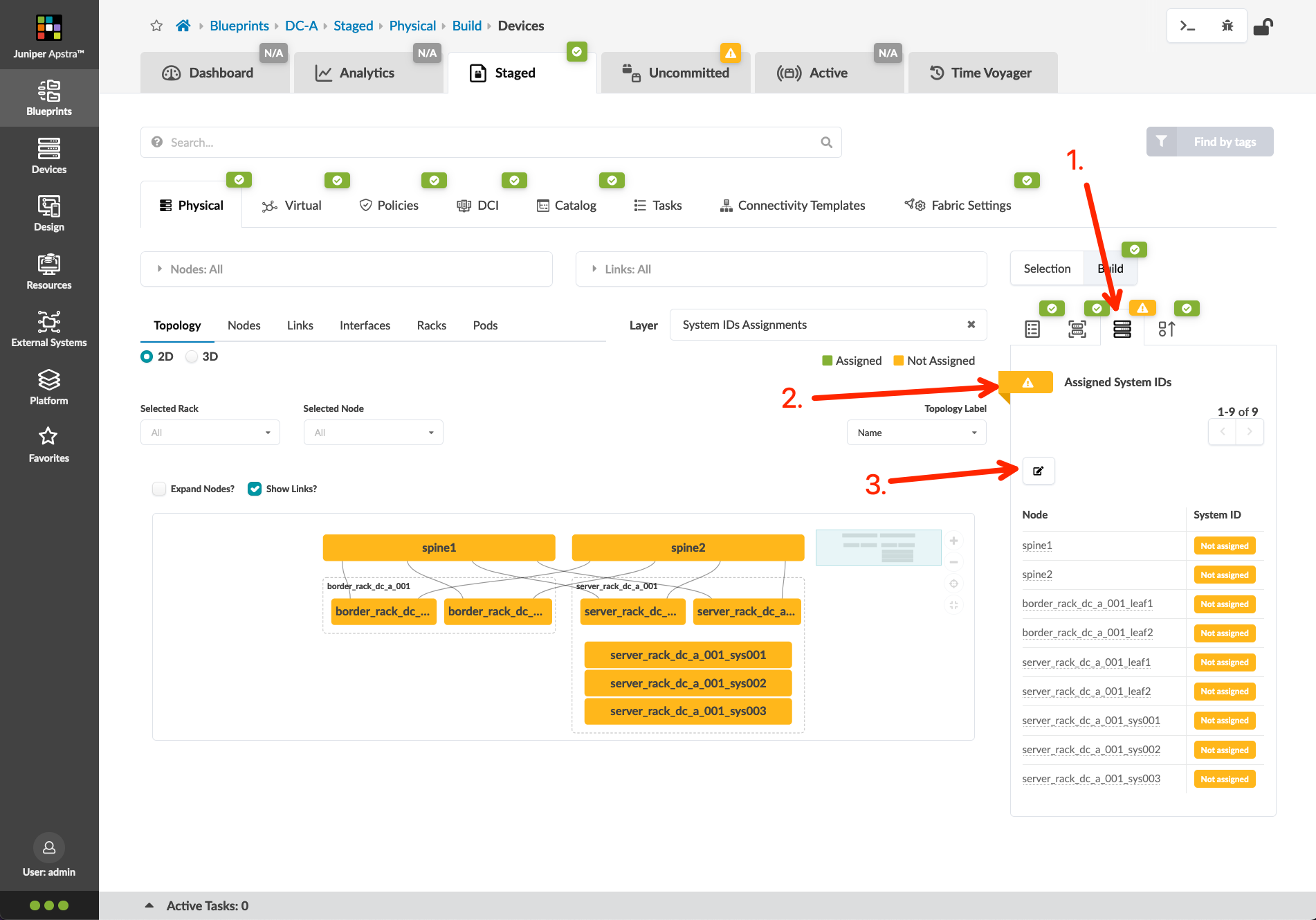 44
Create Blueprints
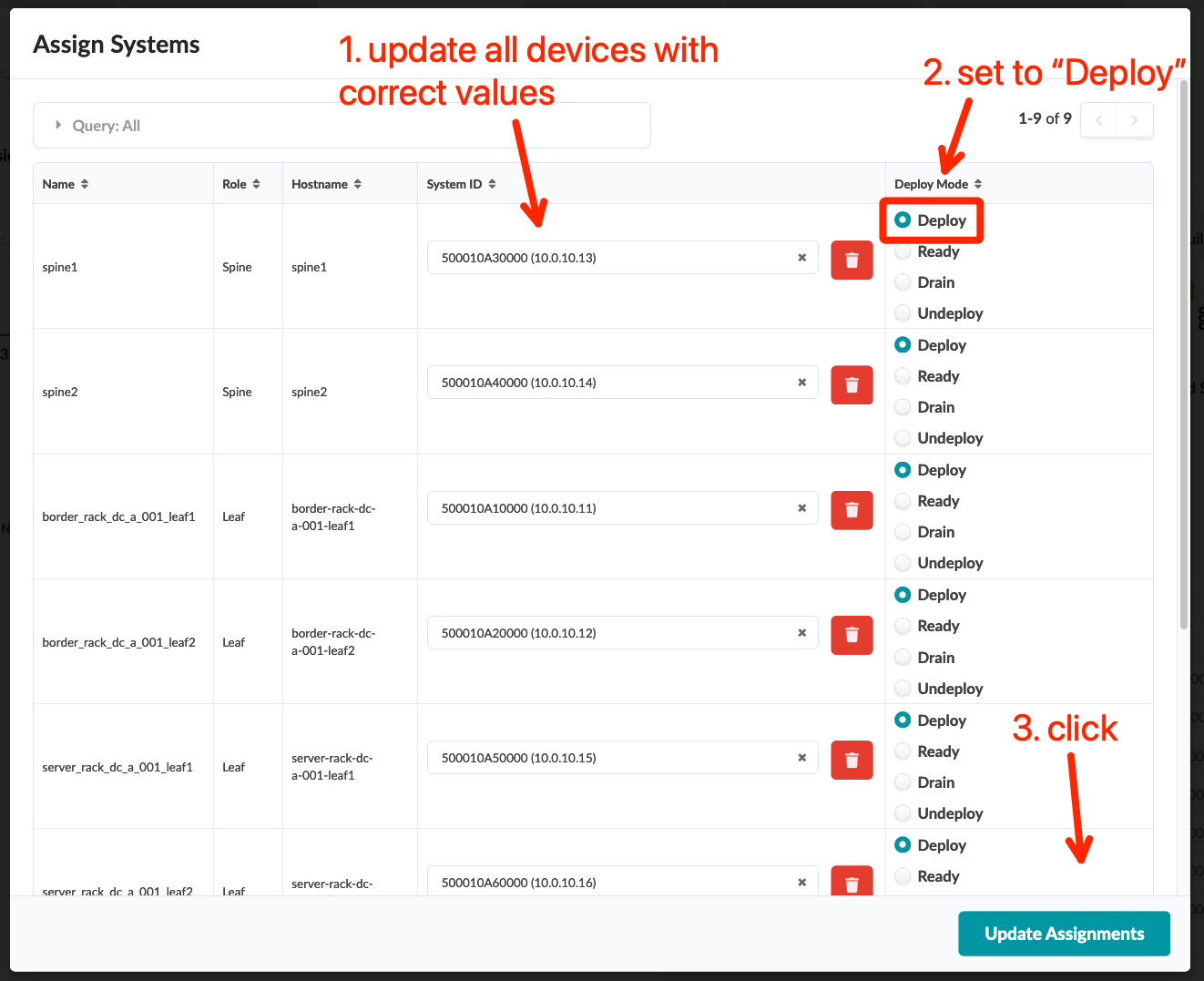 Select the Physical Device of each nodeNOTE: There is no need to assign the physical device of generic system nodesNOTE: The below table assumes you have configured your lab nodes with the management IP’s and MAC address assignments defined in the diagrams at the start of this documentation!
45
Create Blueprints
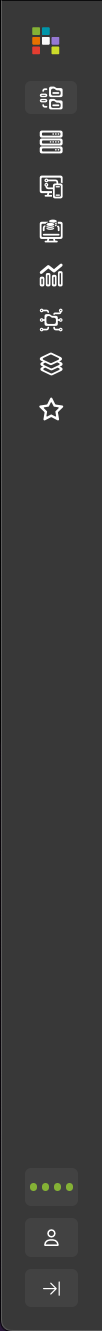 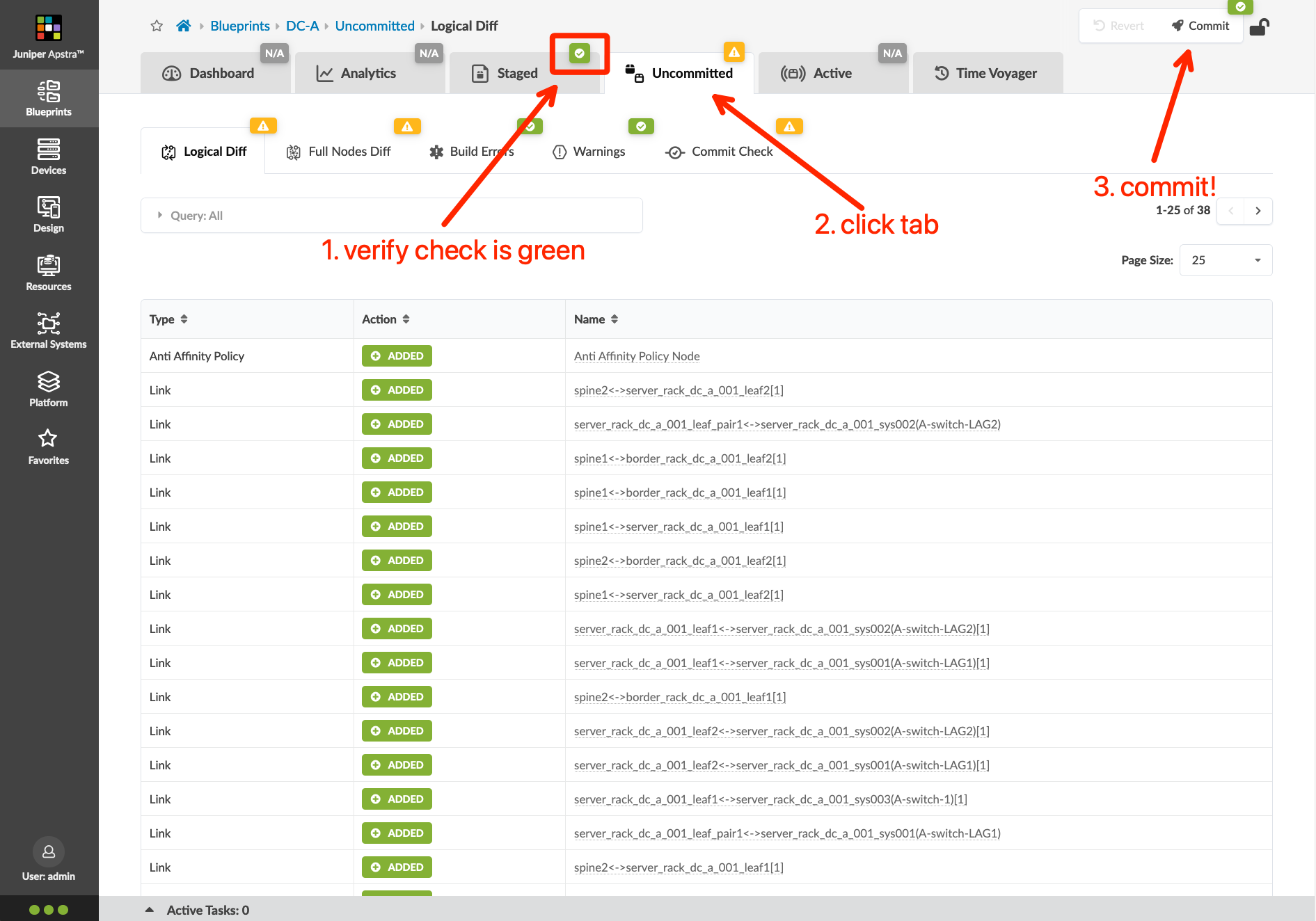 Verify the Staged icon is in green
Commit the Blueprint
The memory utilization of a virtual switch RE can periodically average ~90%. This is expected but does trigger an alarm. By default, the memory threshold of the Device System Health probe is 80%. We will raise the threshold value of this probe to get rid of the high memory anomaly.
Navigate to Analytics > Probes and click the “Edit” button for the Device System Health probe
Change the Memory utilization threshold to 95 and click “Update”
Verify all the status are green in the Blueprints > Dashboard
46
Create Blueprints
Verify the Staged icon is in green
Commit the Blueprint
The memory utilization of a virtual switch RE can periodically average ~90%. This is expected but does trigger an alarm. By default, the memory threshold of the Device System Health probe is 80%. We will raise the threshold value of this probe to get rid of the high memory anomaly.
Navigate to Analytics > Probes and click the “Edit” button for the Device System Health probe
Change the Memory utilization threshold to 95 and click “Update”
Verify all the status are green in the Blueprints > Dashboard
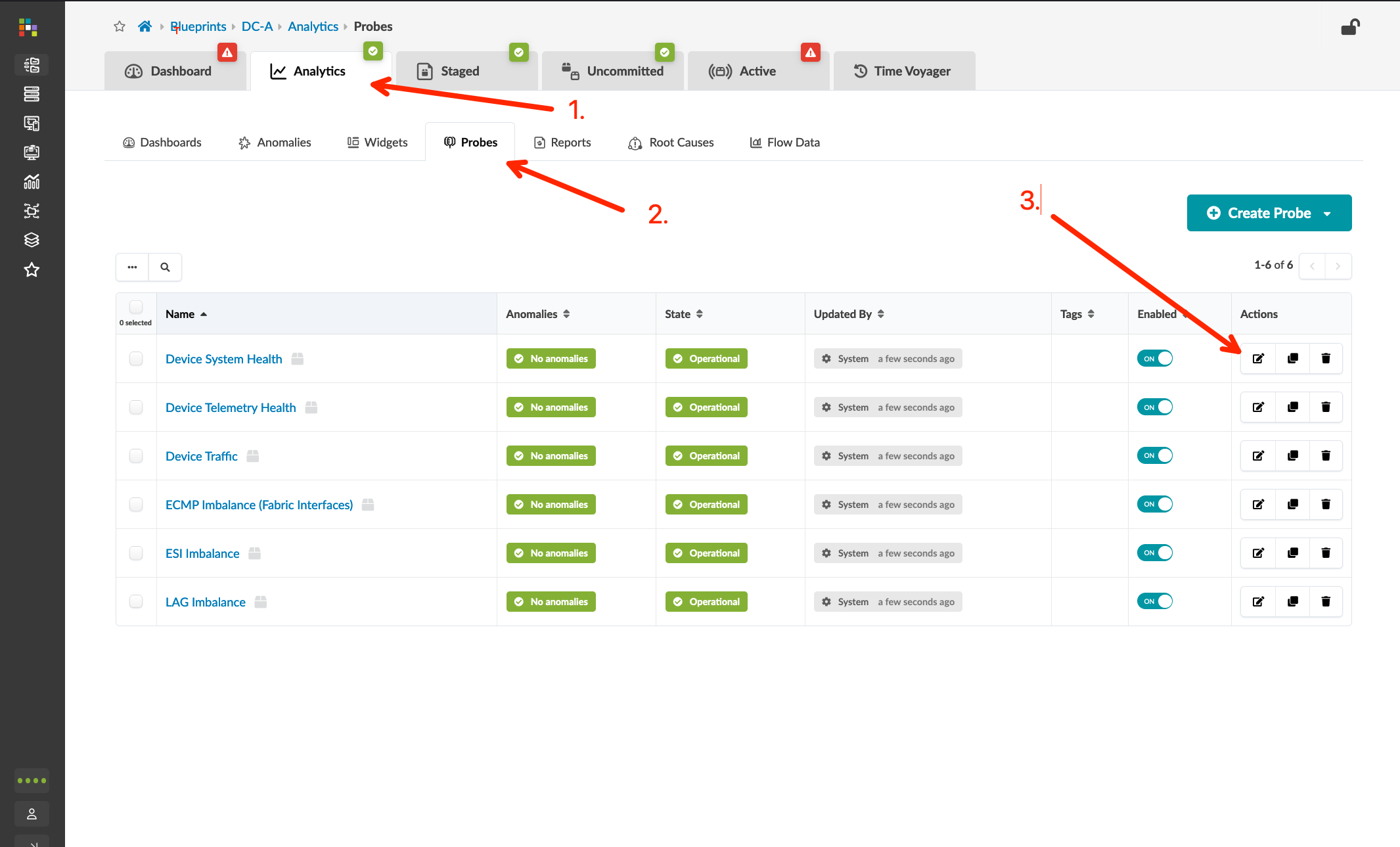 47
Create Blueprints
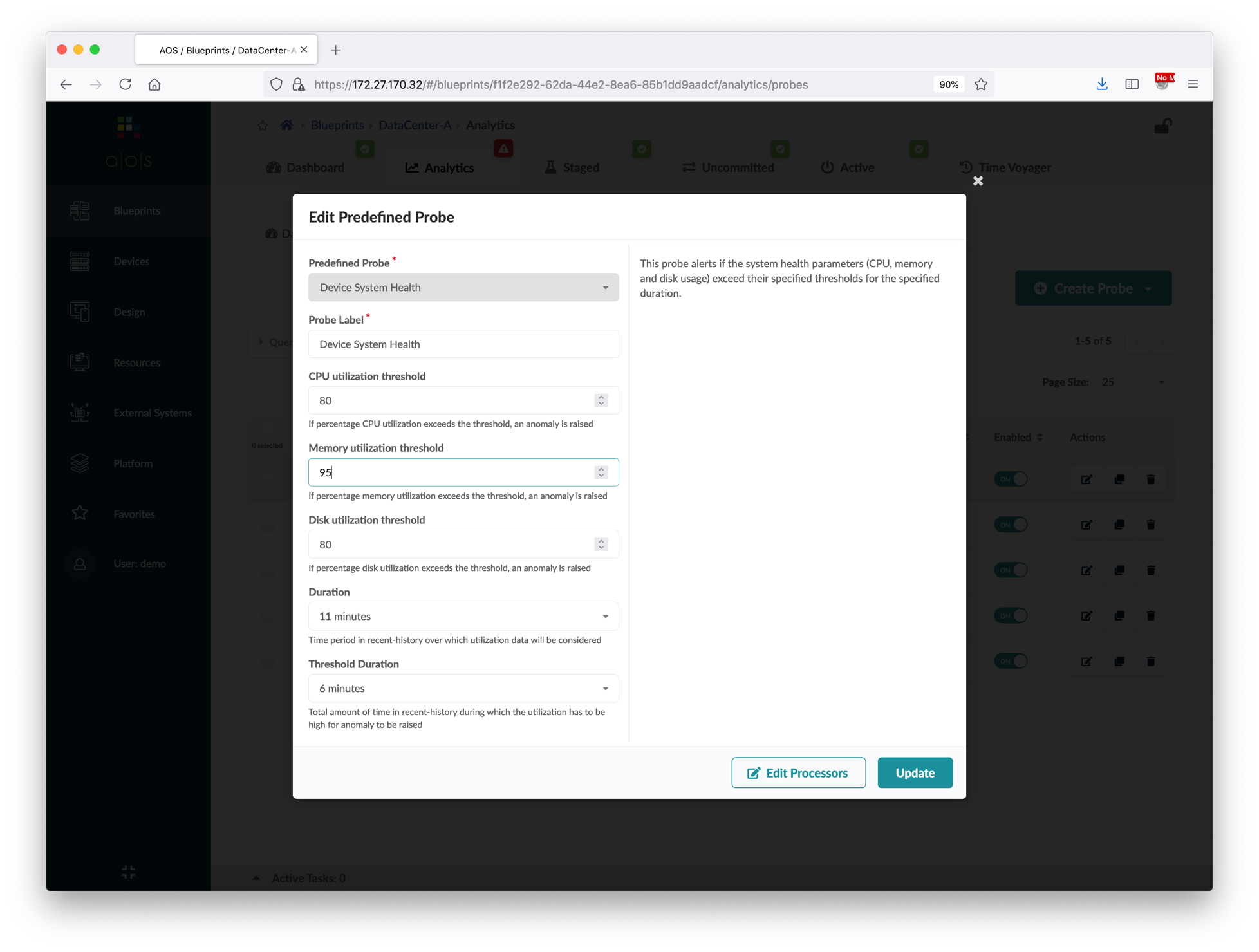 Verify the Staged icon is in green.
Commit the blueprint.
The memory utilization of a virtual switch RE can periodically average ~90%. This is expected but does trigger an alarm. By default, the memory threshold of the Device System Health probe is 80%. We will raise the threshold value of this probe to get rid of the high memory anomaly.
Navigate to Analytics > Probes and click the “Edit” button for the Device System Health probe
Change the Memory utilization threshold to 95 and click “Update”
Verify all the status are green in the Blueprints > Dashboard
①
②
Change to 95
48
Create Blueprints
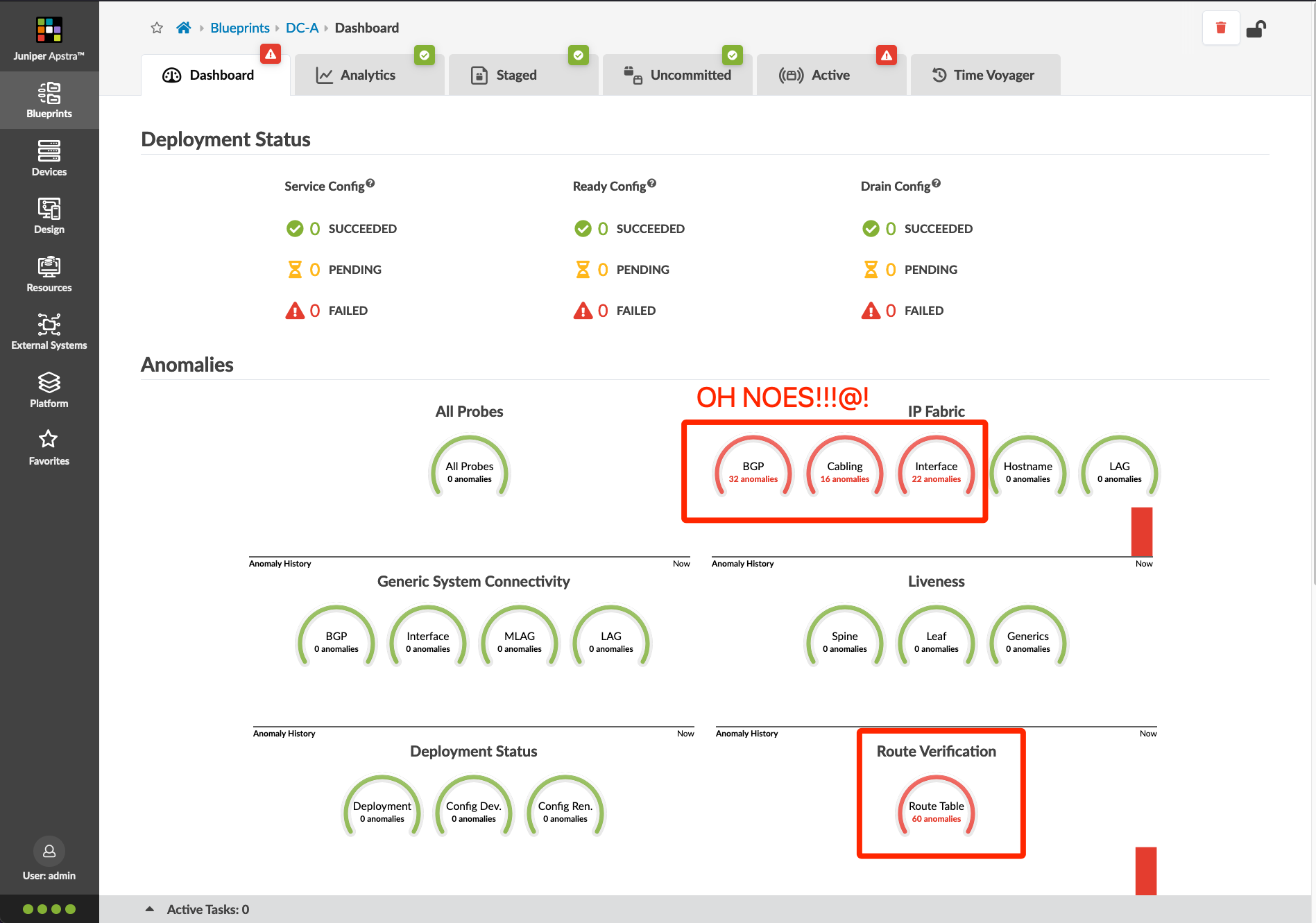 Verify the Staged icon is in green.
Commit the blueprint.
The memory utilization of a virtual switch RE can periodically average ~90%. This is expected but does trigger an alarm. By default, the memory threshold of the Device System Health probe is 80%. We will raise the threshold value of this probe to get rid of the high memory anomaly.
Navigate to Analytics > Probes and click the “Edit” button for the Device System Health probe
Change the Memory utilization threshold to 95 and click “Update”
Verify all the status are green in the Blueprints > Dashboard
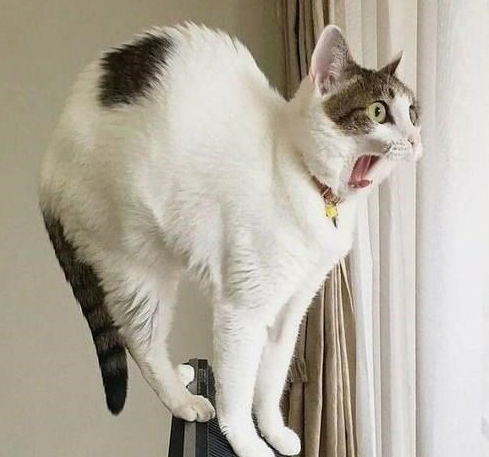 49
Updating the Cable Map!
Did you catch it? We never told the DC-A blueprint what interfaces were interconnecting our fabric devices!
Go to Staged > Links and click the swirling arrows to fetch/sync the LLDP information
Update the cable map so it matches the physical topology of your lab
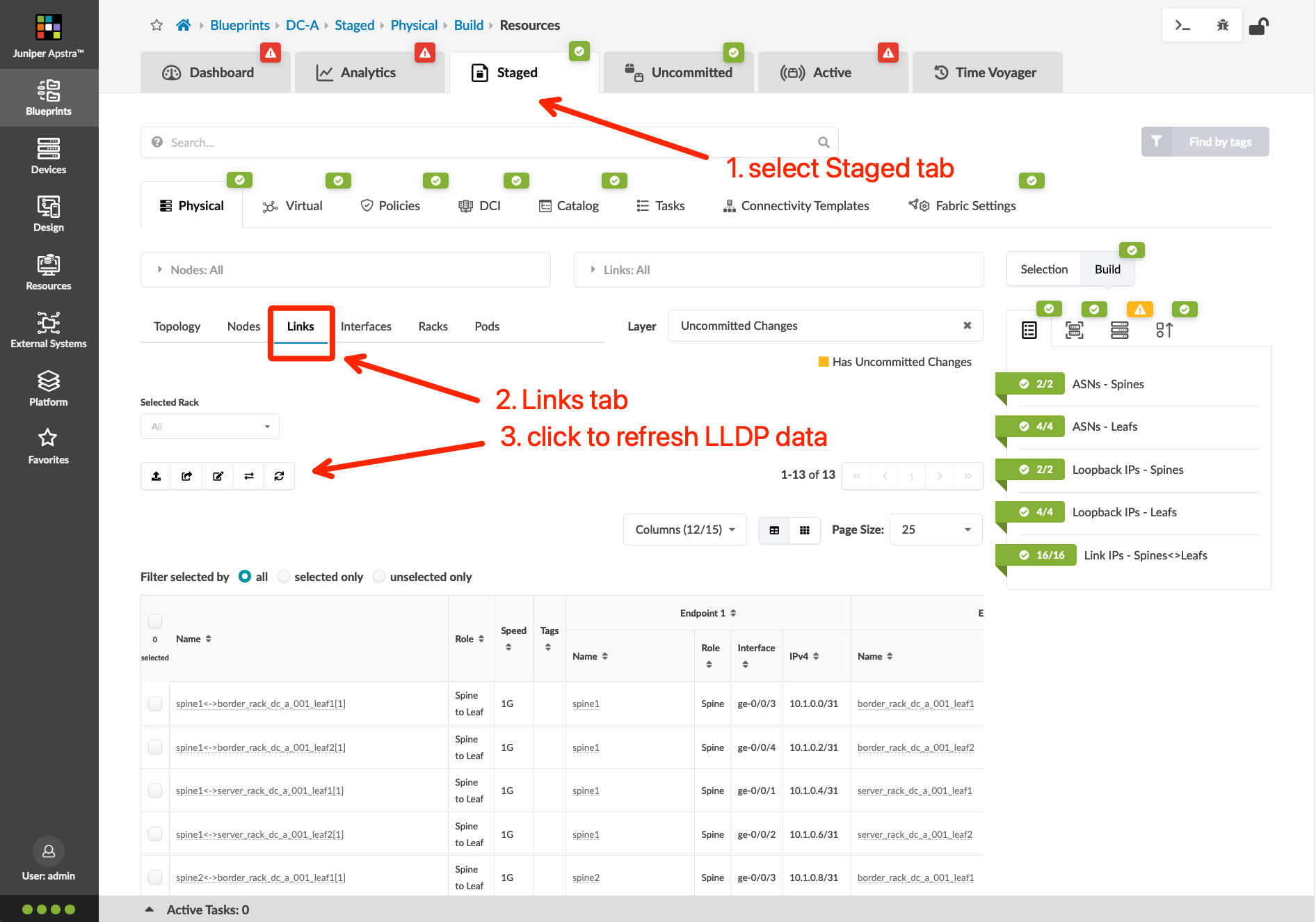 Screenshot
50
Updating the Cable Map!
Did you catch it? We never told the DC-A blueprint what interfaces were interconnecting our fabric devices!
Go to Staged > Links and click the swirling arrows to fetch/sync the LLDP information
Update the cable map so it matches the physical topology of your lab
NOTE: We will update the cable map links after defining services in the next section to better match a production workflow
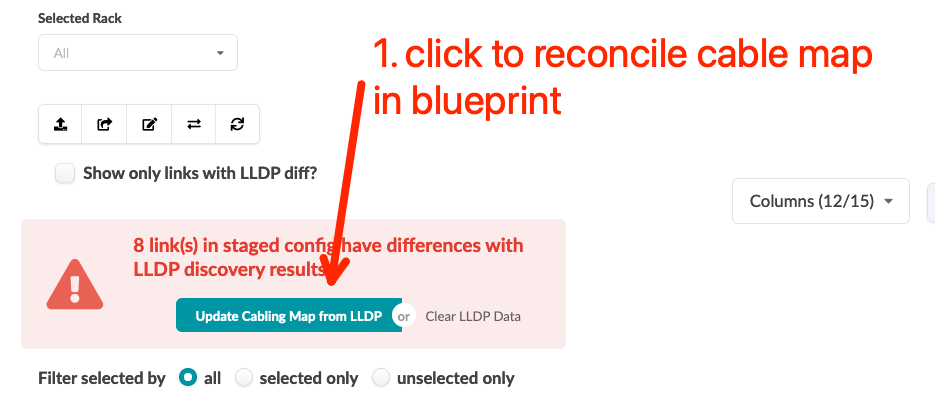 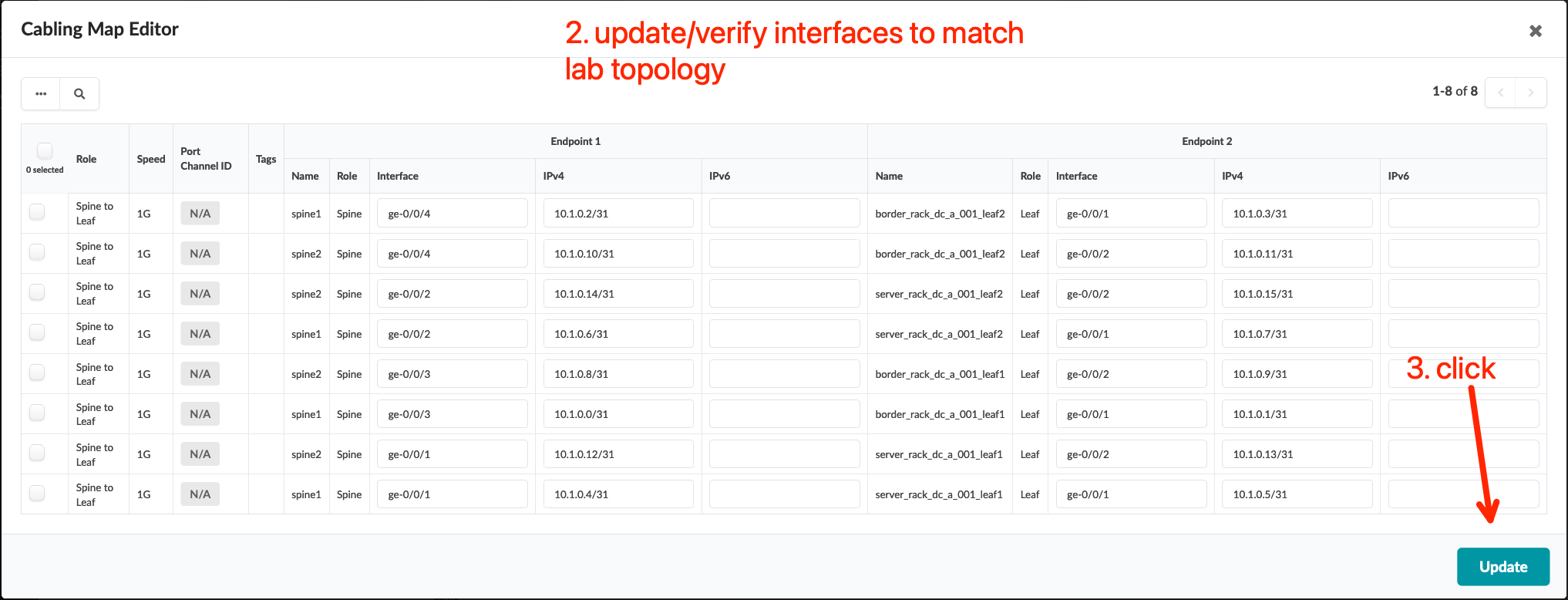 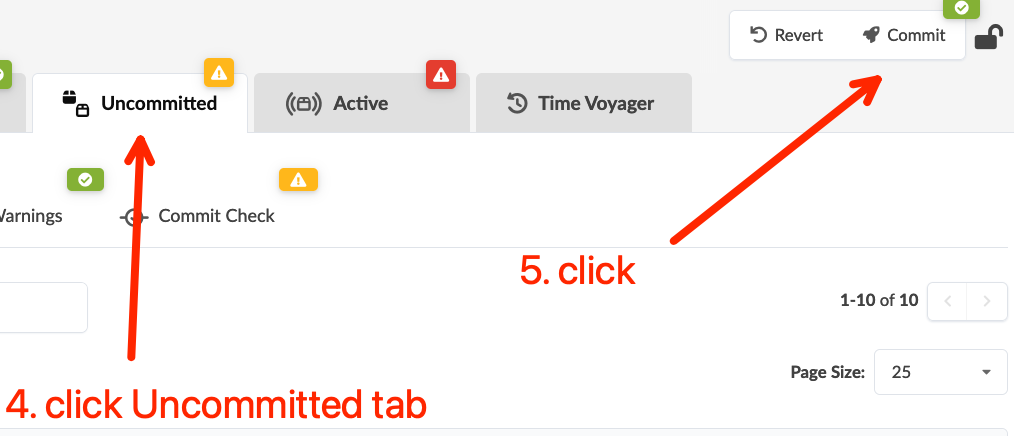 51
JUST IN CASE: Dealing With Grumpy Eve Nodes
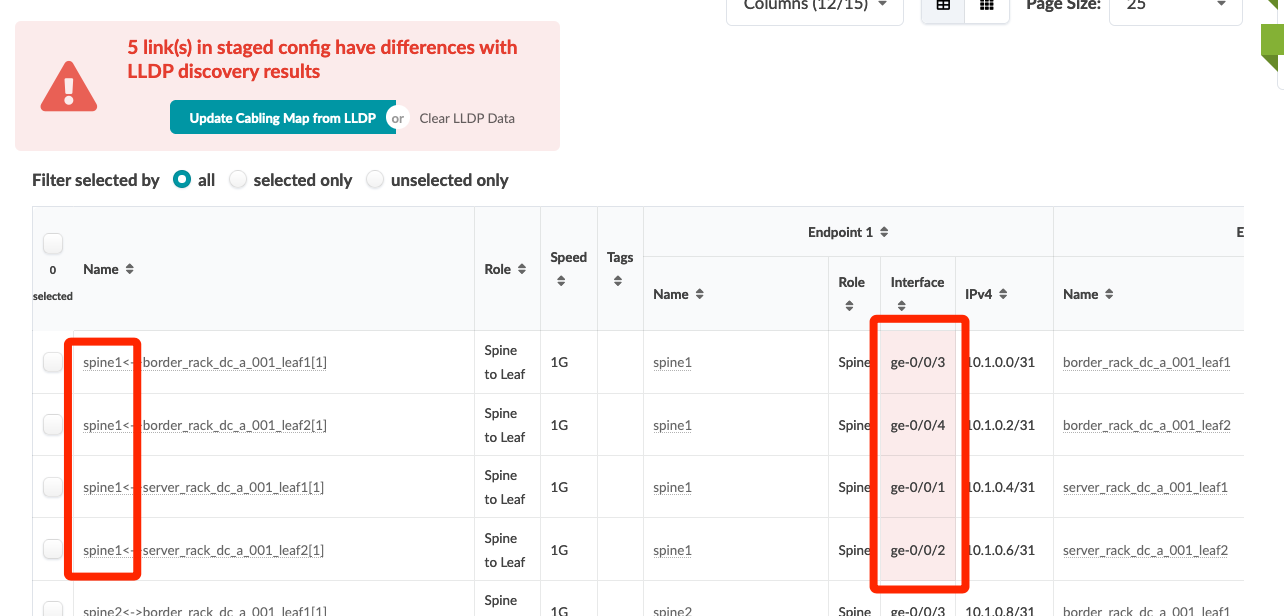 You may discover that even after updating your cable map, you still see cabling anomalies. As mentioned in the Caveats section of this documentation, this is always an issue with the node in your lab. If you update your cable map and still have problems, follow these steps:
Identify any suspect nodes
First, did you DISABLE UKSM? (see slide 15)
In my lab, I can see that all links to “spine1” are not reporting LLDP information (that’s what the pink fill means – we’ll deal with spine2 in a second)
I will gracefully shutdown spine1, and bring it back online (this worked for me while bringing this lab online)
If this doesn’t work, I will shutdown, delete the link, recreate them, then bring back online
In some cases, you need to gracefully shut everything down, restart your server, and bring it all back up. Then…
52
Create Blueprints
Verify the Staged icon is in green.
Commit the blueprint.
By default, the memory threshold of device system health probe is 80%, and sometimes the memory utilization of vQFX RE is ~90%, raise the threshold value to get rid of the high memory anomaly.
Verify all the status are green in the Blueprints > Dashboard.
(Optional) - Login to the virtual nodes and verify all BGP neighbors are established if you must see it in CLI (kinda beside the point with Apstra…)
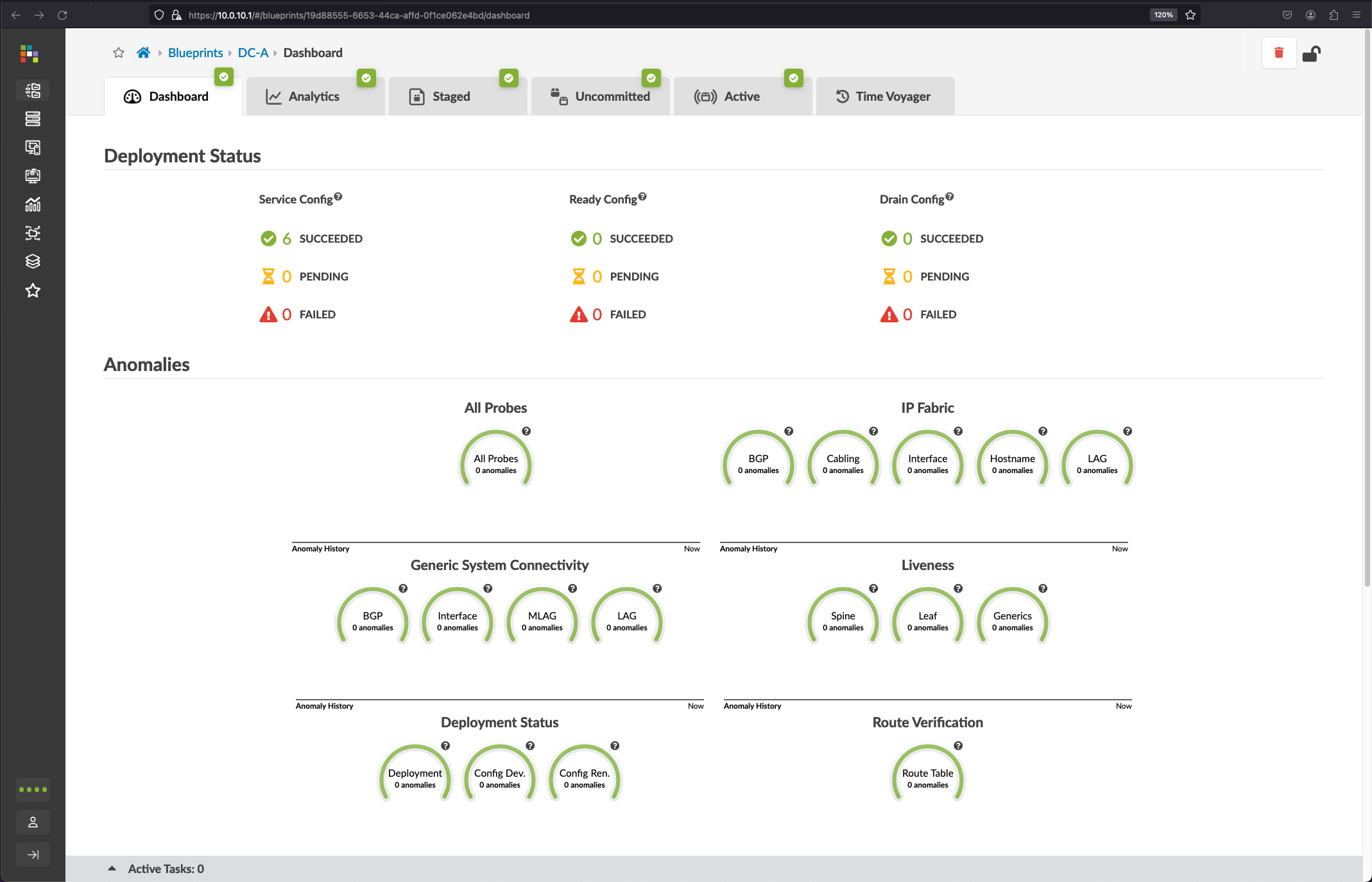 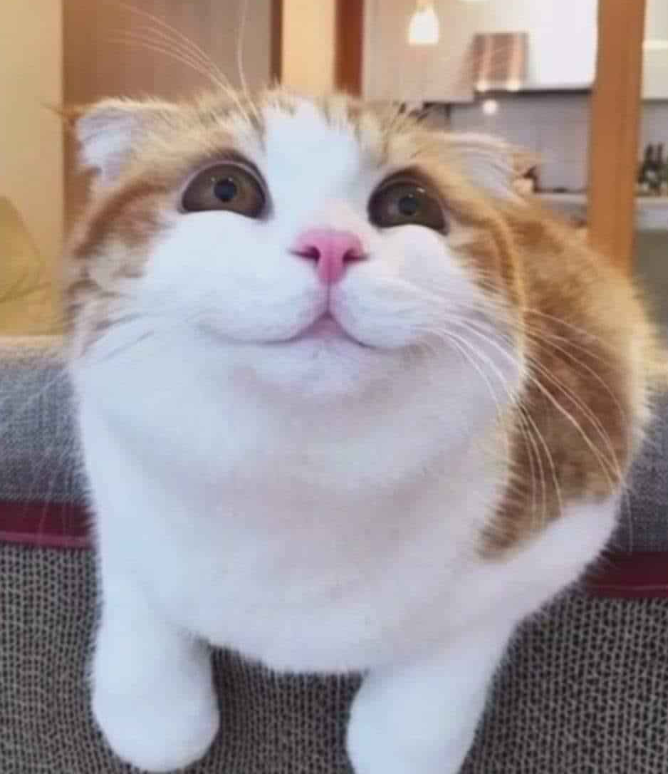 53
Create Blueprints
Repeat the steps to create another Blueprint for DC-B
Use the resource pools with "DC-B" prefix in the resource assignment
Assign the physical devices with IP address 10.xxx.1.21 to 10.xxx.1.26 to DC-B
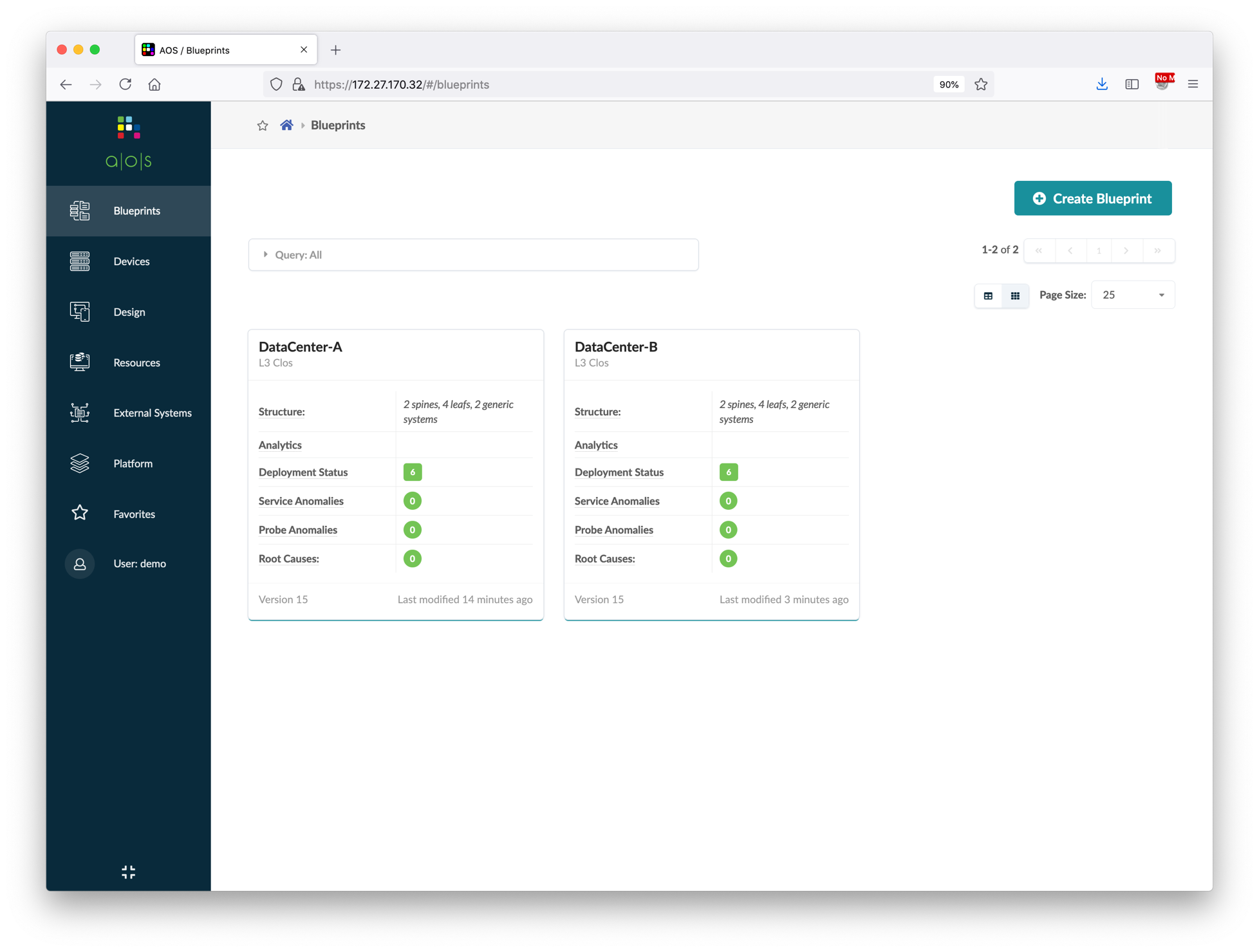 OPTIONAL: Before deploying your fabric configuration, go to the Staged tab, and from the Physical sub-tab, click the Links menu option, and click the button that looks like a square with a pencil in it to update your cabling map. This is an alternative workflow to allowing Apstra to define physical links, then updating the cable map using LLDP. You can do this after the initial deployment, but before is faster.
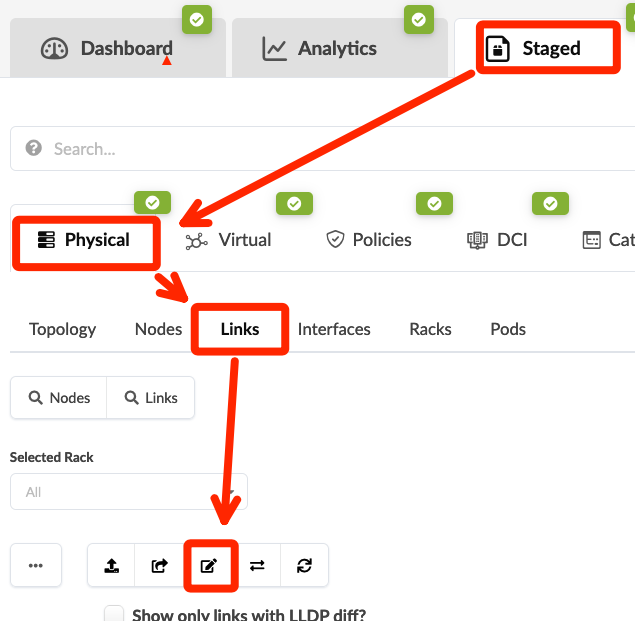 Your dashboard should look like the screenshot on the right when you are done
54